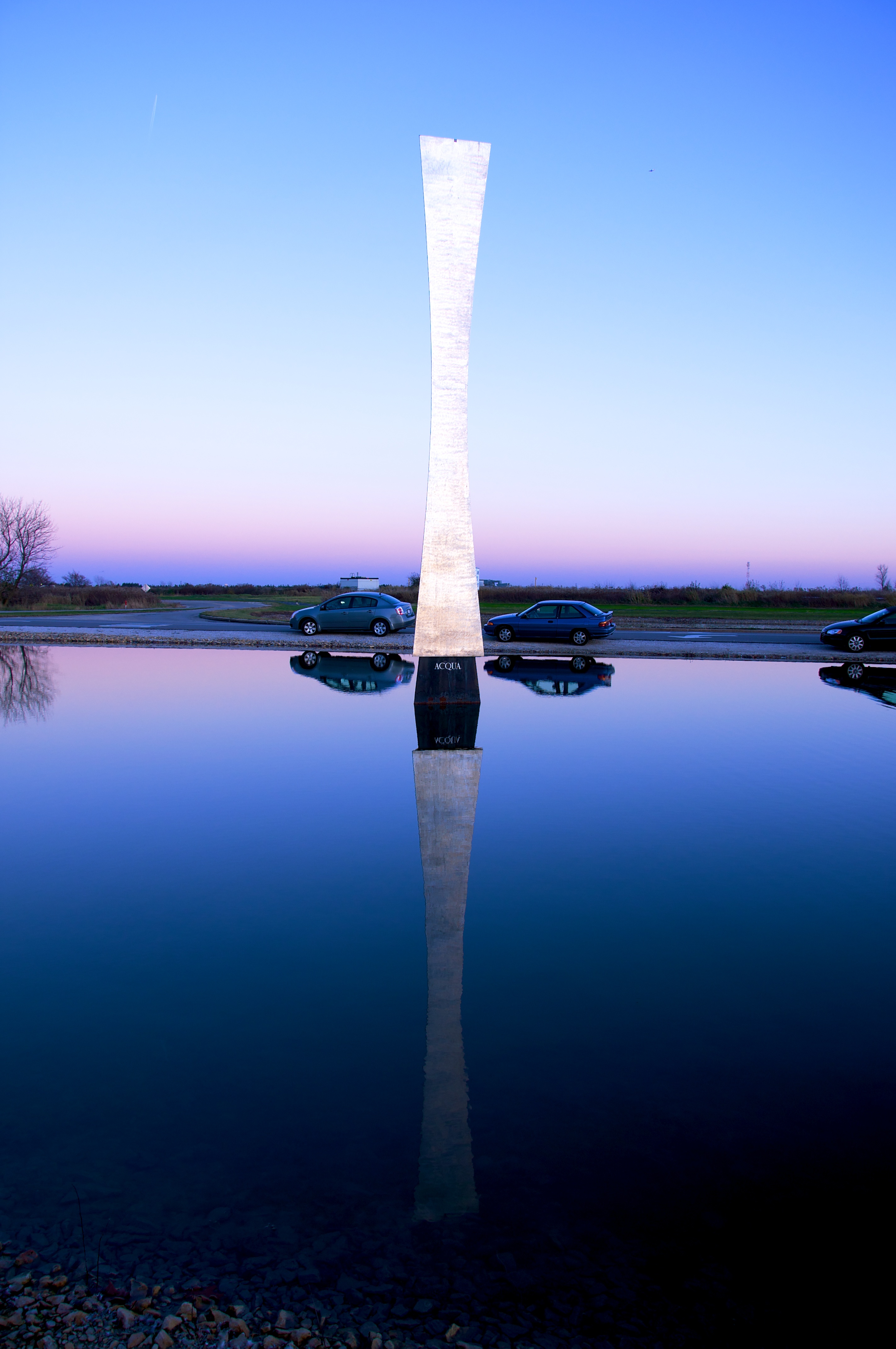 LLRF Requirements, Status and Plans
Brian Chase
For the ProjX
LLRF Collaboration
RF Control Requirements
B. Chase    October 25-27, 2011 Project X Collaboration Meeting
2
Main Points
LLRF can do a great job of controlling the Vector sum
Regulation errors 10-4
VS calibration beambased predicted errors  5x10-3
Noise in measurements, R/Q value, Microphonics	
Gradient spreads cause cavity tilts
Piezo resonance control must work
Resonance control errors drive power overhead requirements
HINS with Ferrite Vector Modulators: Individual Cavity Feedback Control
B. Chase    October 25-27, 2011 Project X Collaboration Meeting
4
HINS Six Cavity Test Ferrite Vector Modulators and phase shifters
B. Chase    October 25-27, 2011 Project X Collaboration Meeting
5
HINS Six Cavity TestCavity-3  Source Scan Data
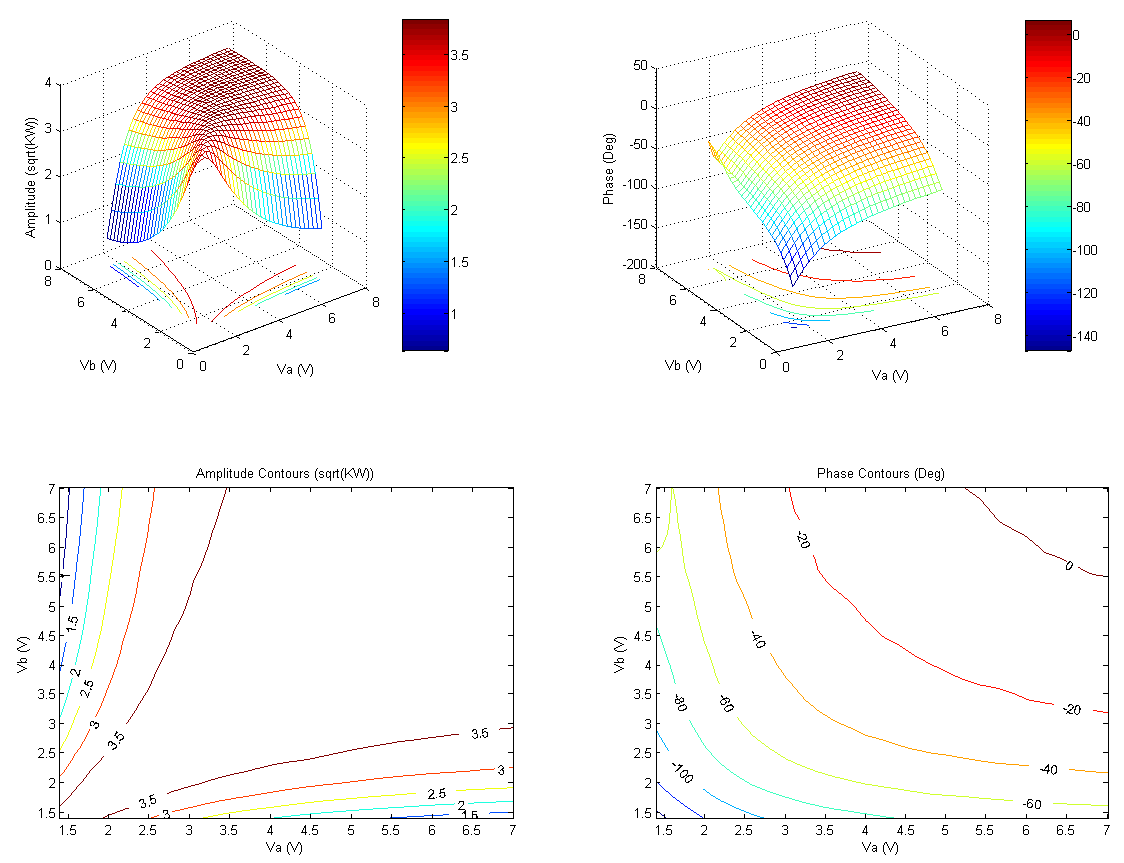 Vitali Tupikov’s talk
B. Chase    October 25-27, 2011 Project X Collaboration Meeting
6
SRF Beam Test Facility LLRF System Level Block Diagram
NML CM1 LLRF Racks
Receivers and Up-converter
VXI CPU & 3 MFCs
  - Probe, Fwd, Ref
Master Oscillator
Power Supplies
B. Chase    October 25-27, 2011 Project X Collaboration Meeting
8
Master Oscillator
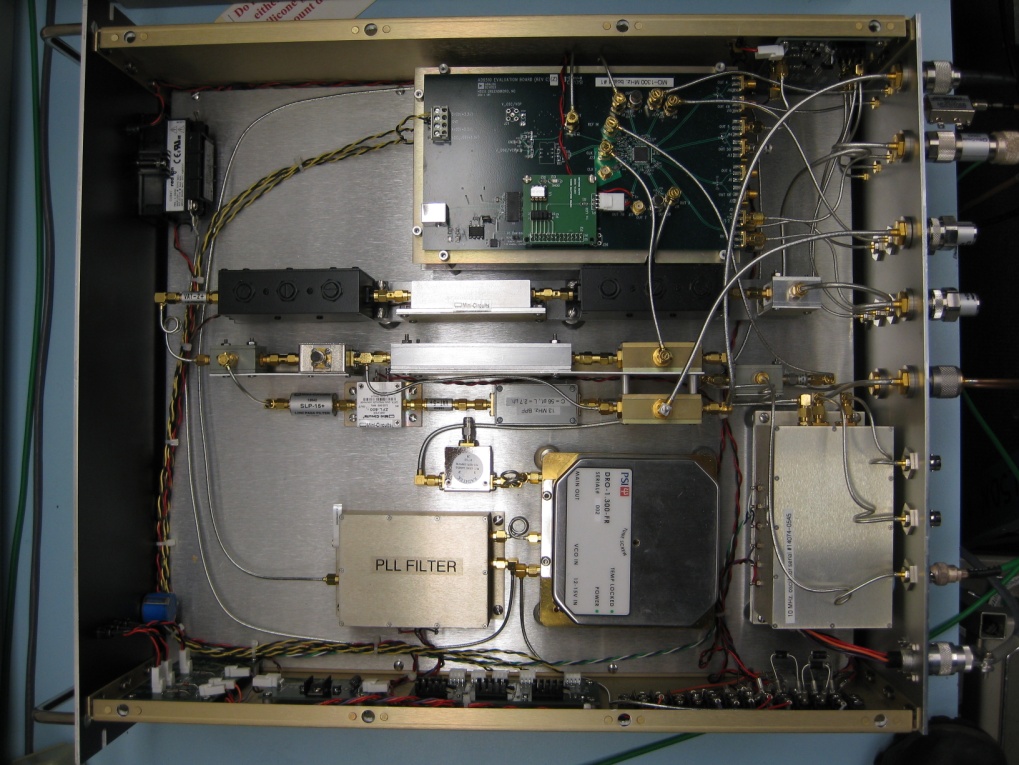 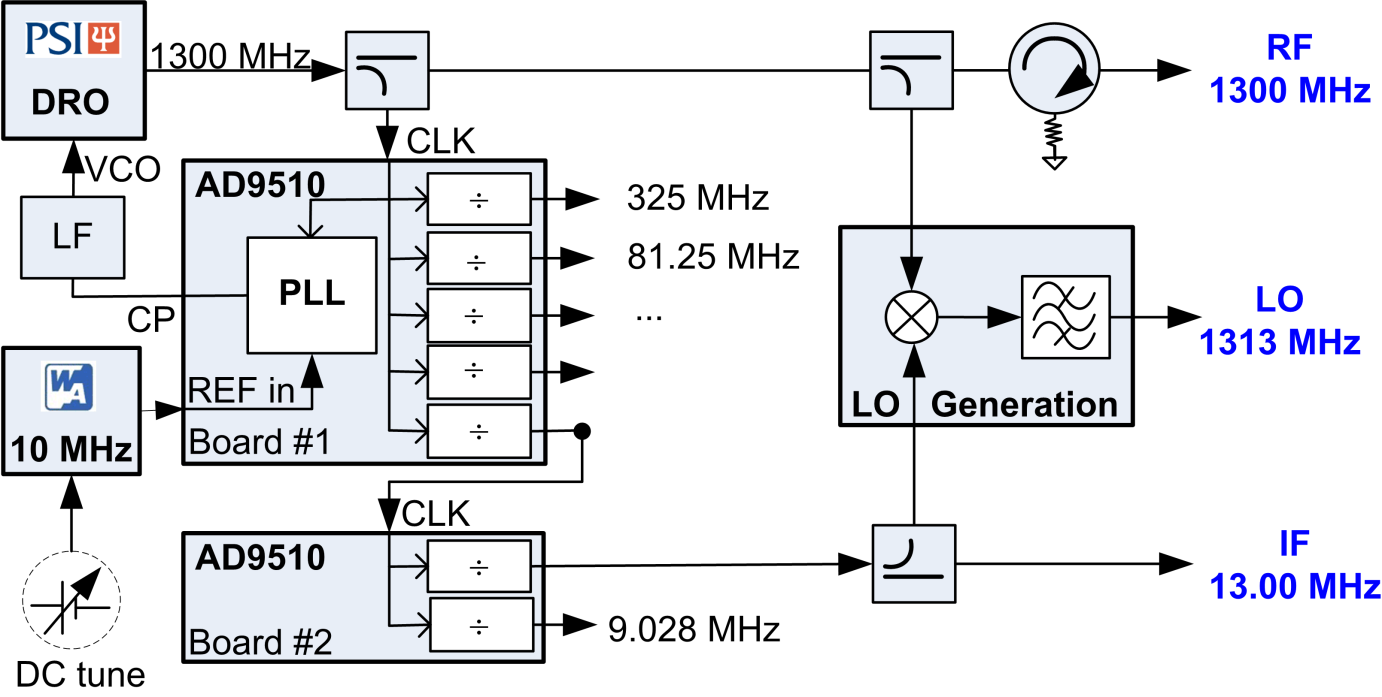 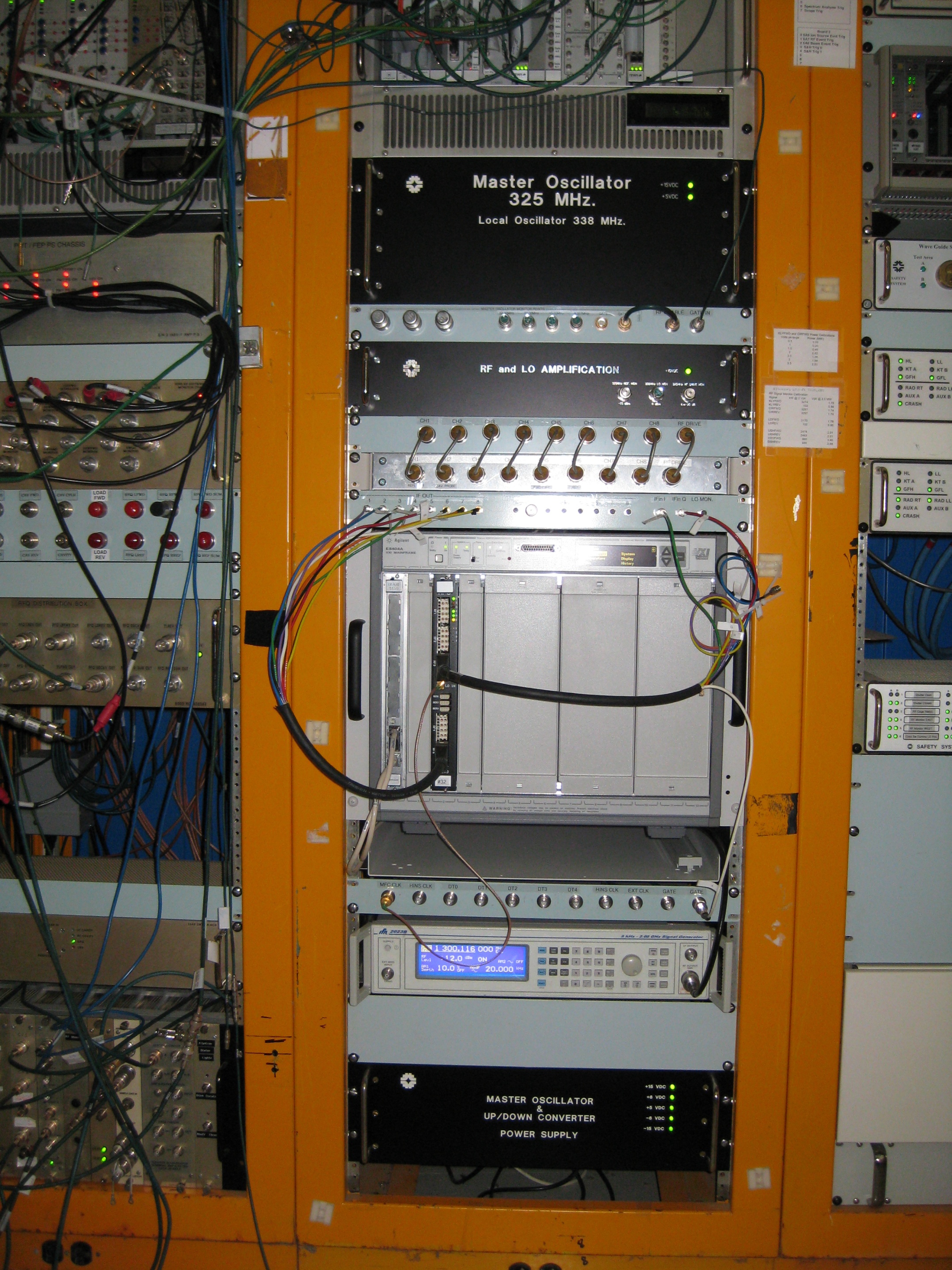 RMS jitter  46.1 fs   (0.0216 deg)
integrated from 100 Hz to 100 kHz
RF, LO, IF 
Programmable outputs
Timing reference
1.3 GHz
<140 fs integrated jitter  (1Hz–10MHz)
9
B. Chase    October 25-27, 2011 Project X Collaboration Meeting
MFC - 32 Chanel Controller
Technologies of interest:
-Multi-channel ADCs 
-Low Voltage Differential Signaling (LVDS) high speed serial connections
-Differential IF signal paths
-8 channel coax connectors
-Shielded enclosure
-Low cost per channel
8 Ch ADCs
DSP
FPGA
AD 9010 Clk
8 Ch ADCs
B. Chase    October 25-27, 2011 Project X Collaboration Meeting
10
Controller Firmware
Adjustable notch filter at 8pi/9 (F,Q)
Fixed notch filter at 7pi/9
PI controller
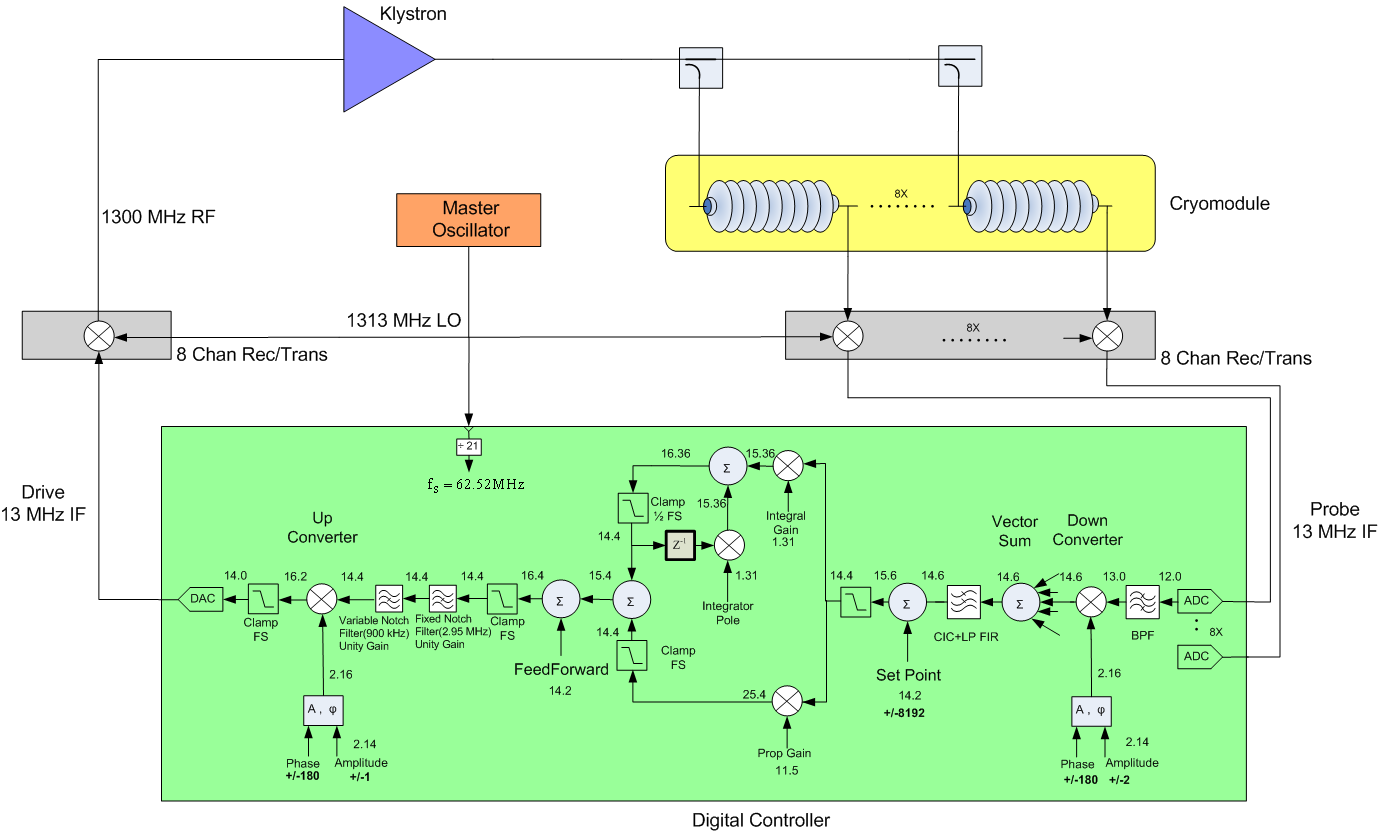 B. Chase    October 25-27, 2011 Project X Collaboration Meeting
11
Control System Schematic
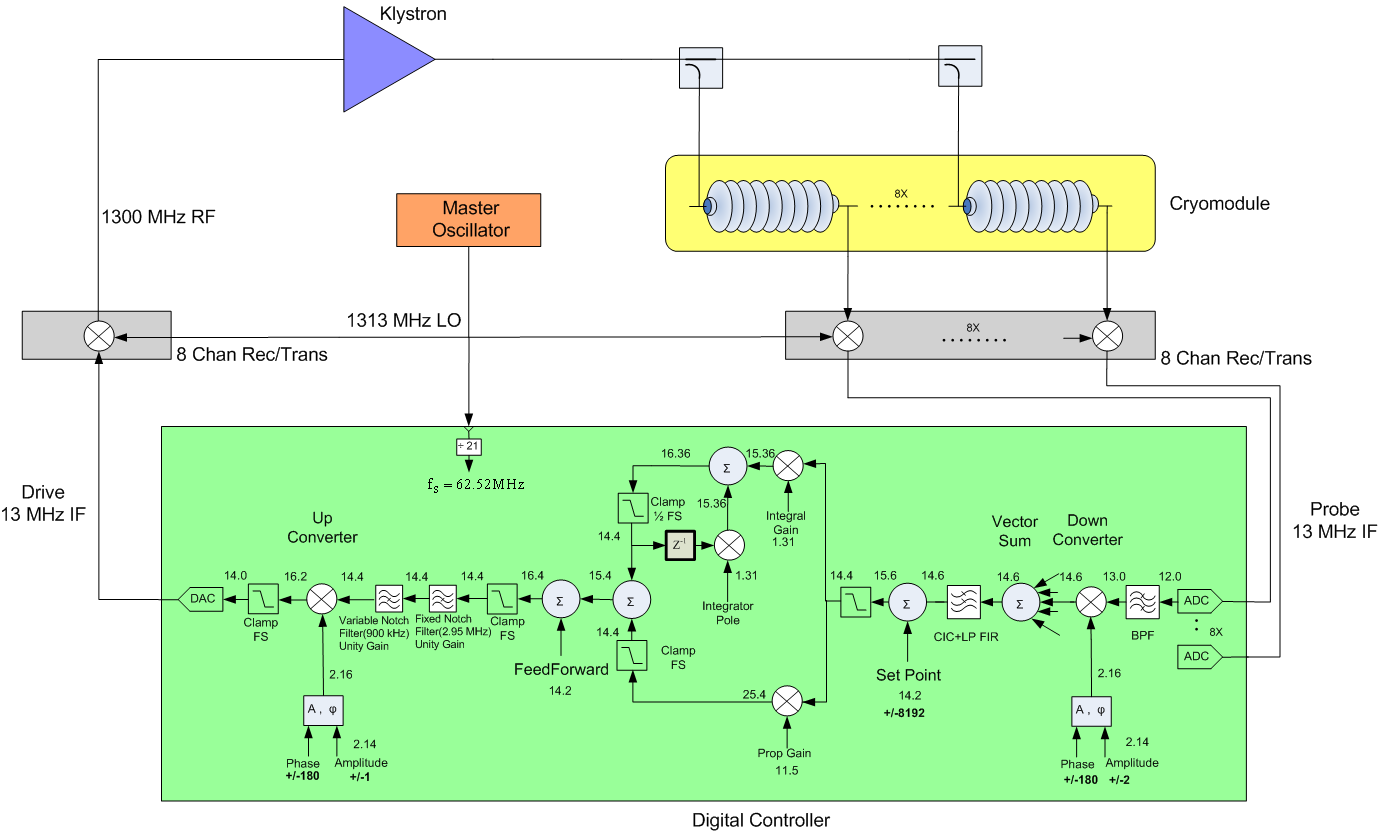 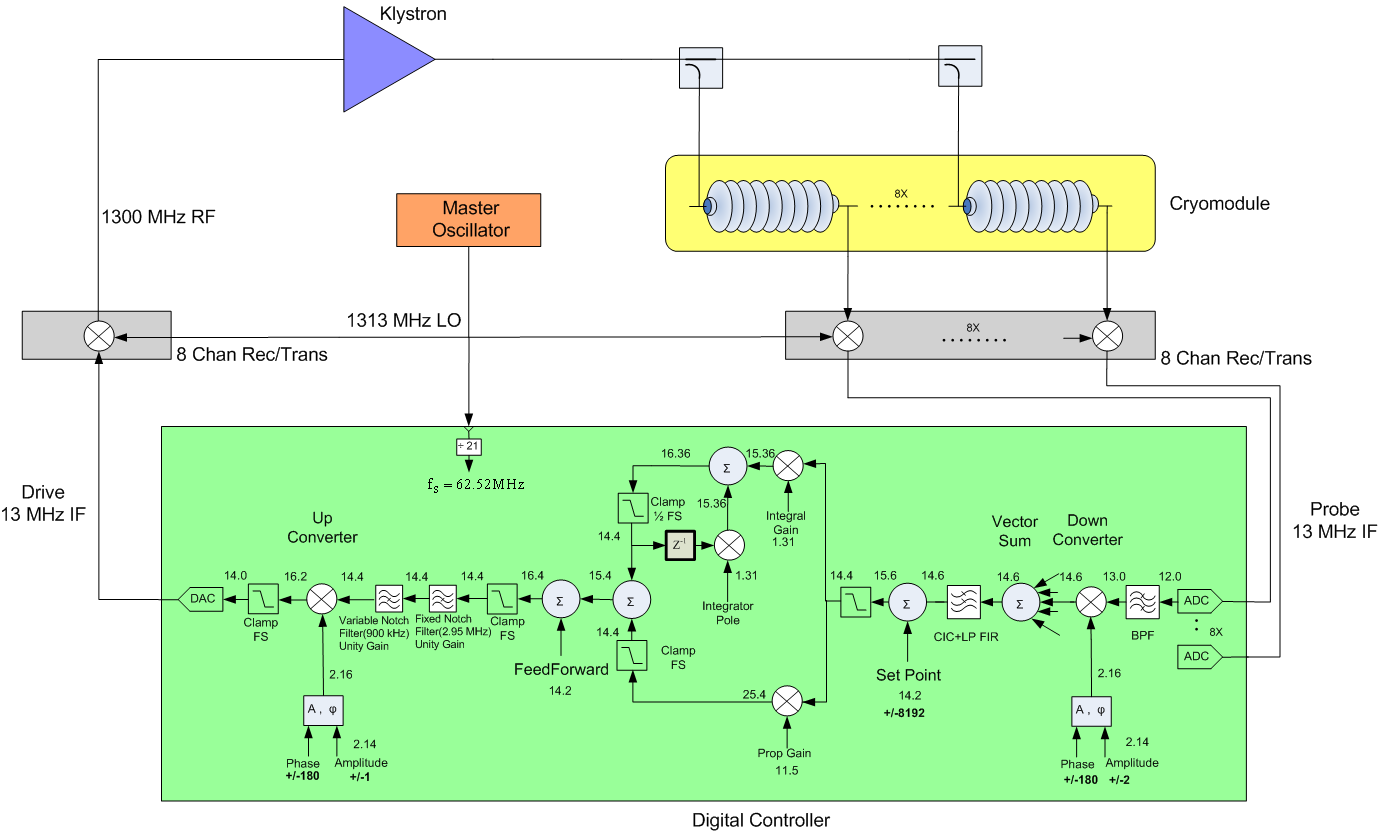 1.3 GHz 8 Channel Receiver / Transmitter
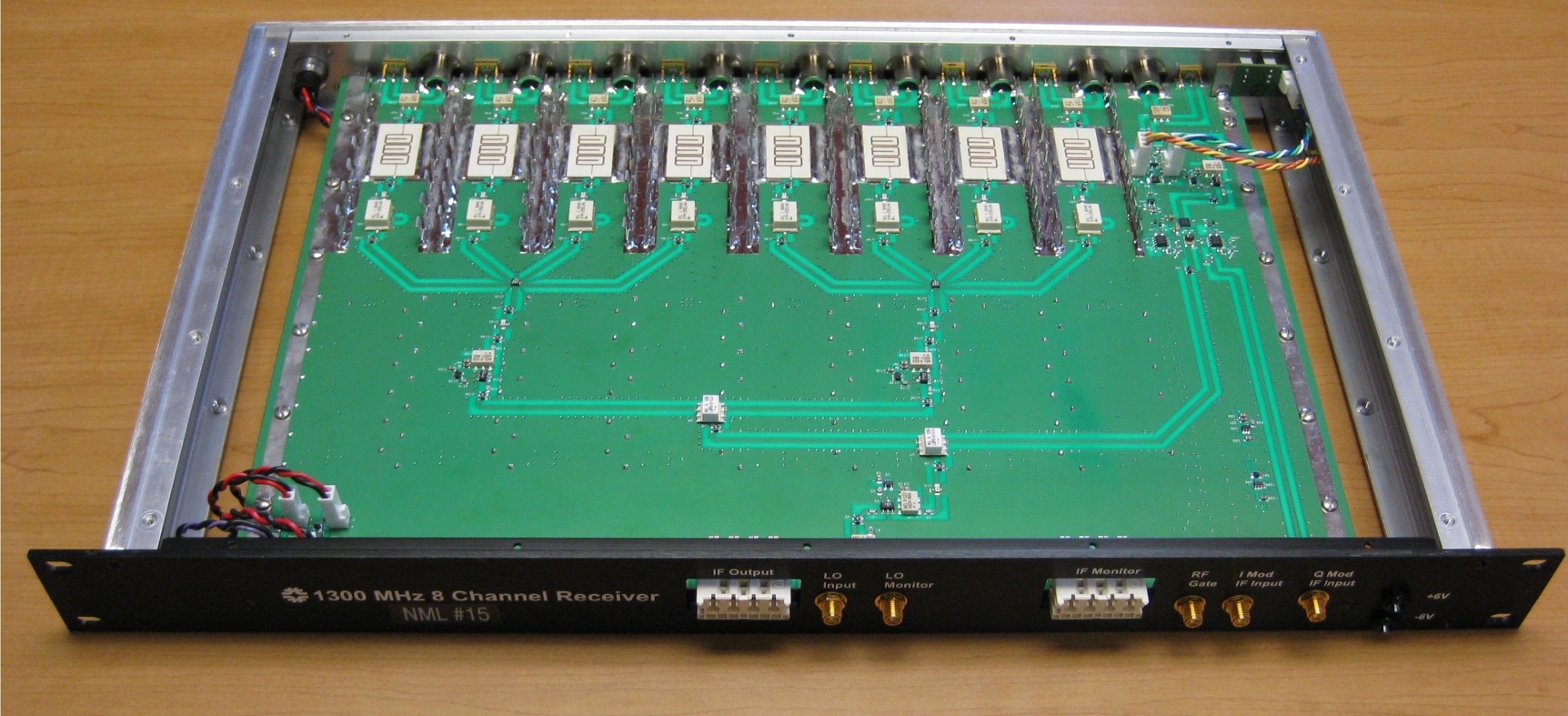 8 Channels of 1.3 GHz to 13 MHz down converters
1 transmitter with 13 MHz IQ modulation and 1.3 GHz output
Minimum 76 dB of channel to channel isolation
RF to IF conversion loss of 4 dB
IF output noise floor of -153 dBm/sqrt(Hz) 
RF input 1 dB compression of 12.5 dBm
Type-N RF input connectors, Harting 8 coax IF output connector
Phase temperature stability of 0.06 degrees/ degree C
Amplitude Temperature stability of 0.008 dB / degree C
1.3 GHz Phase Averaging Reference Linefor Fermilab SRF Beam Test Facility
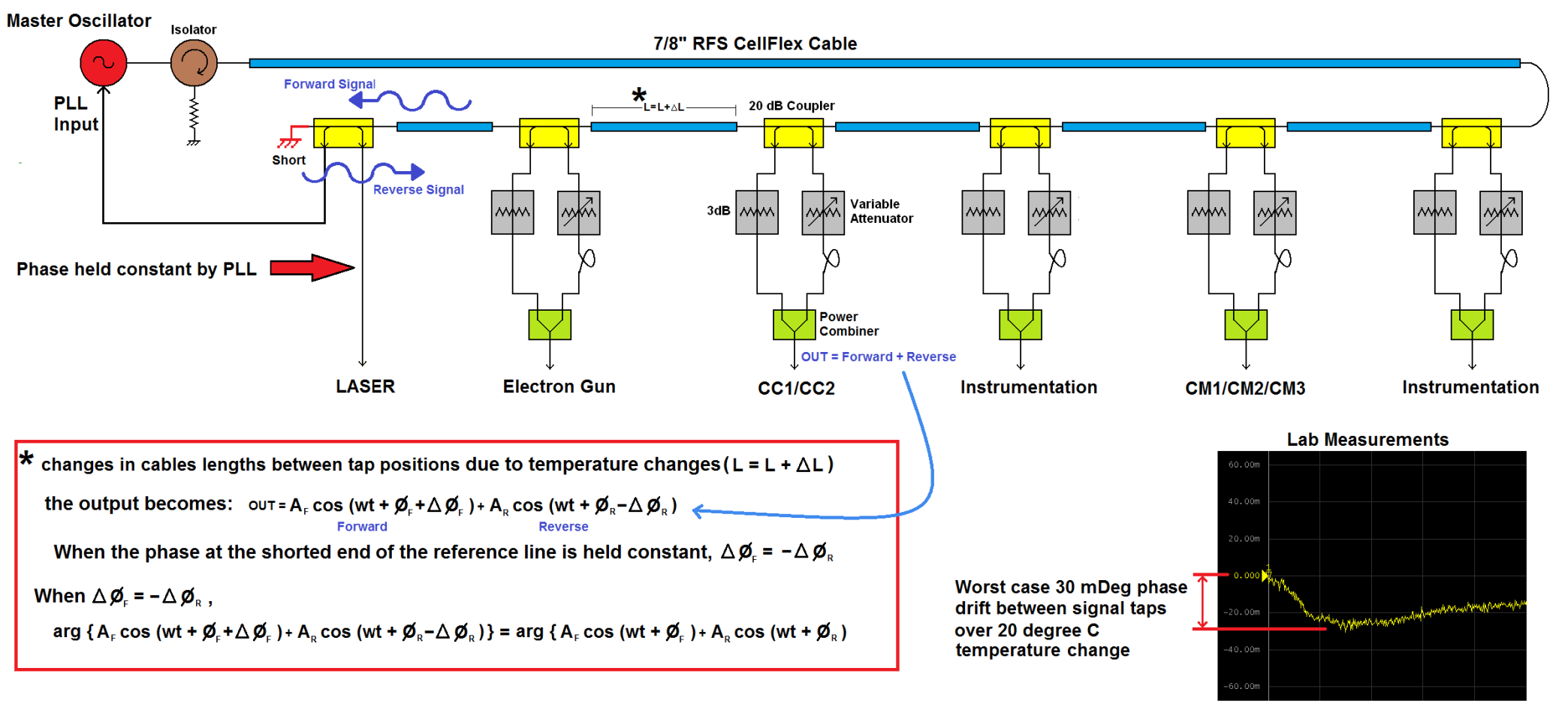 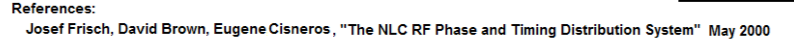 Ed Cullerton’s talk Tuesday
[Speaker Notes: Lab measurements done with a scaled version of the reference line.  (long 7/8” inch RFS cable replaced with short 0.141 cable with similar temperature characteristics)]
CM1 Feedback and Piezo control Off
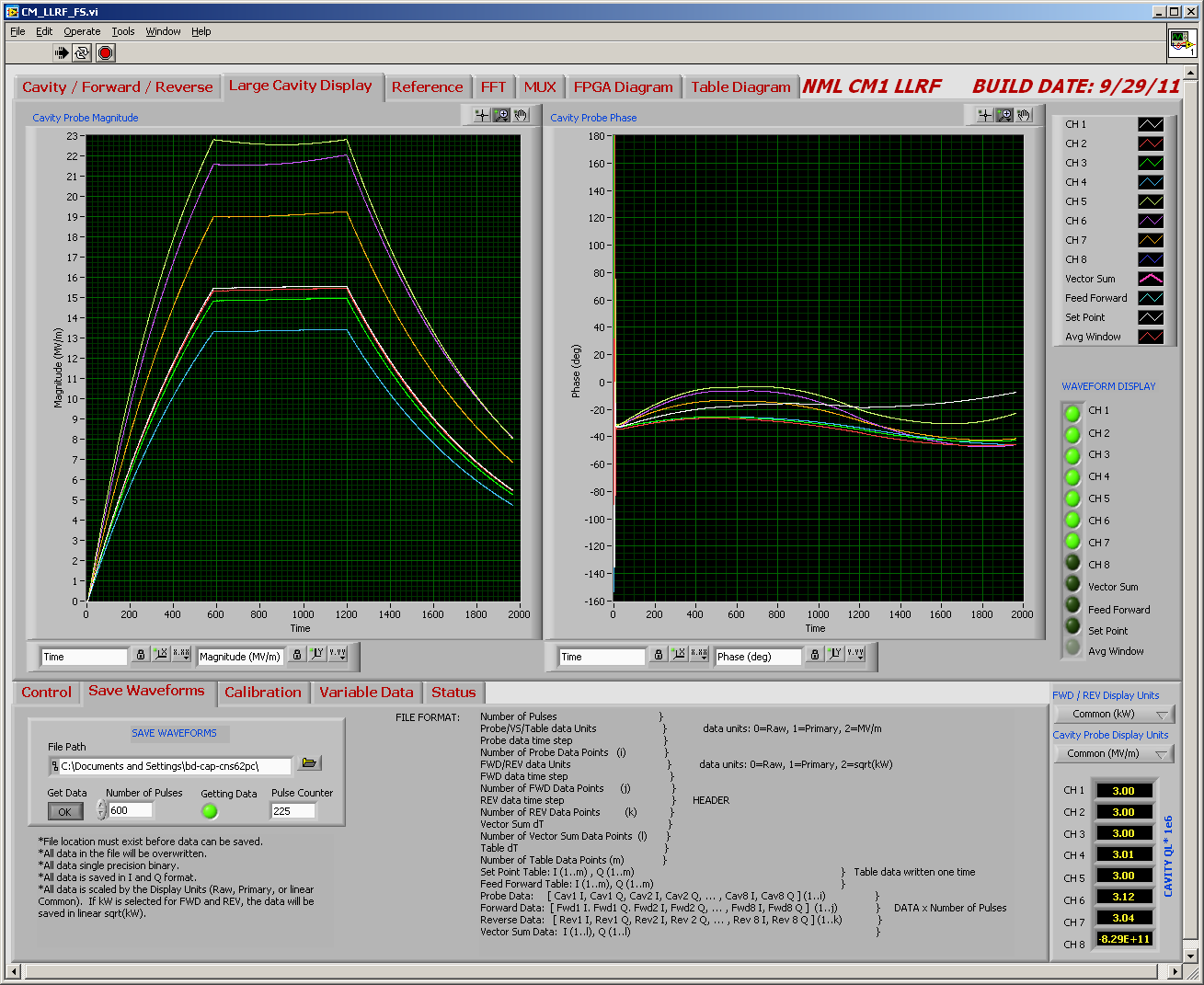 B. Chase    October 25-27, 2011 Project X Collaboration Meeting
14
[Speaker Notes: No feedback]
Preliminary ResultsFeedback and Active Detuning Compensation On
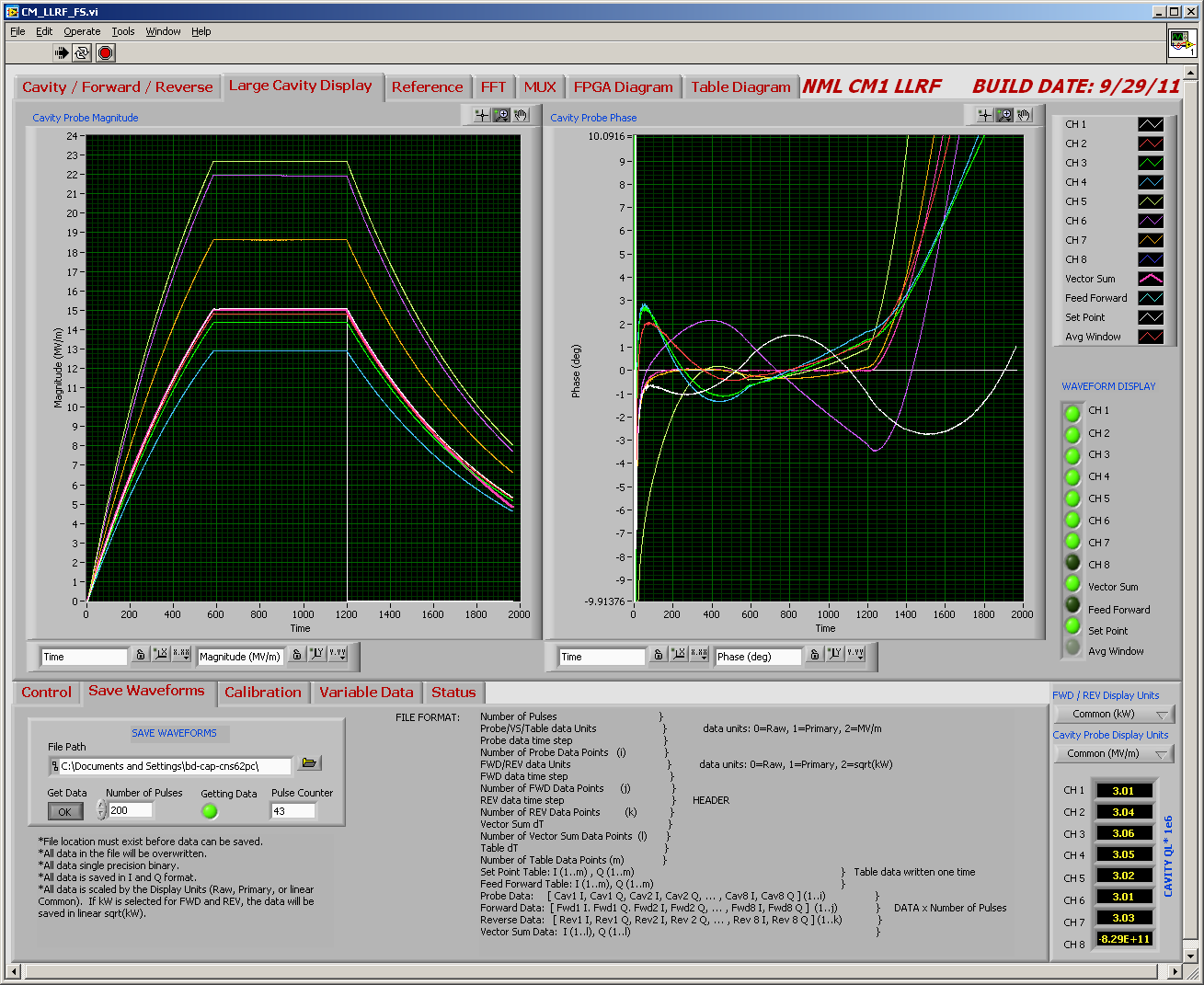 B. Chase    October 25-27, 2011 Project X Collaboration Meeting
15
[Speaker Notes: Piezo and feedback operating together.  Cav 1 is not under piezo control  after phase shifter control]
Mircrophonic detuning for 7 cavities 
 1000 second period, 1 Hz rep rate
Cavity 1 does not have active detuning compensation (control case)
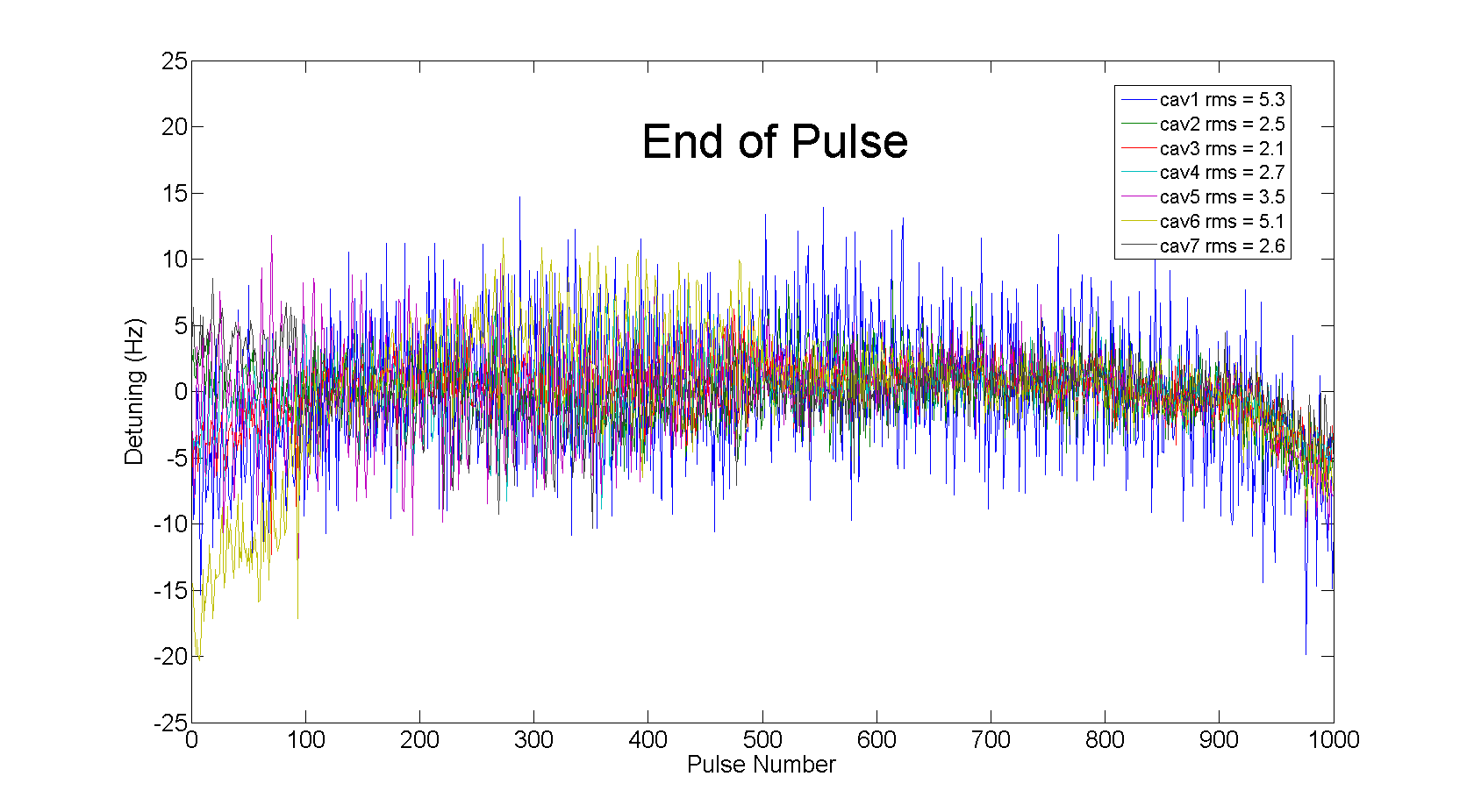 Cavity Detuning
Feedback and Piezzo Control On
B. Chase    October 25-27, 2011 Project X Collaboration Meeting
16
Disturbance Response
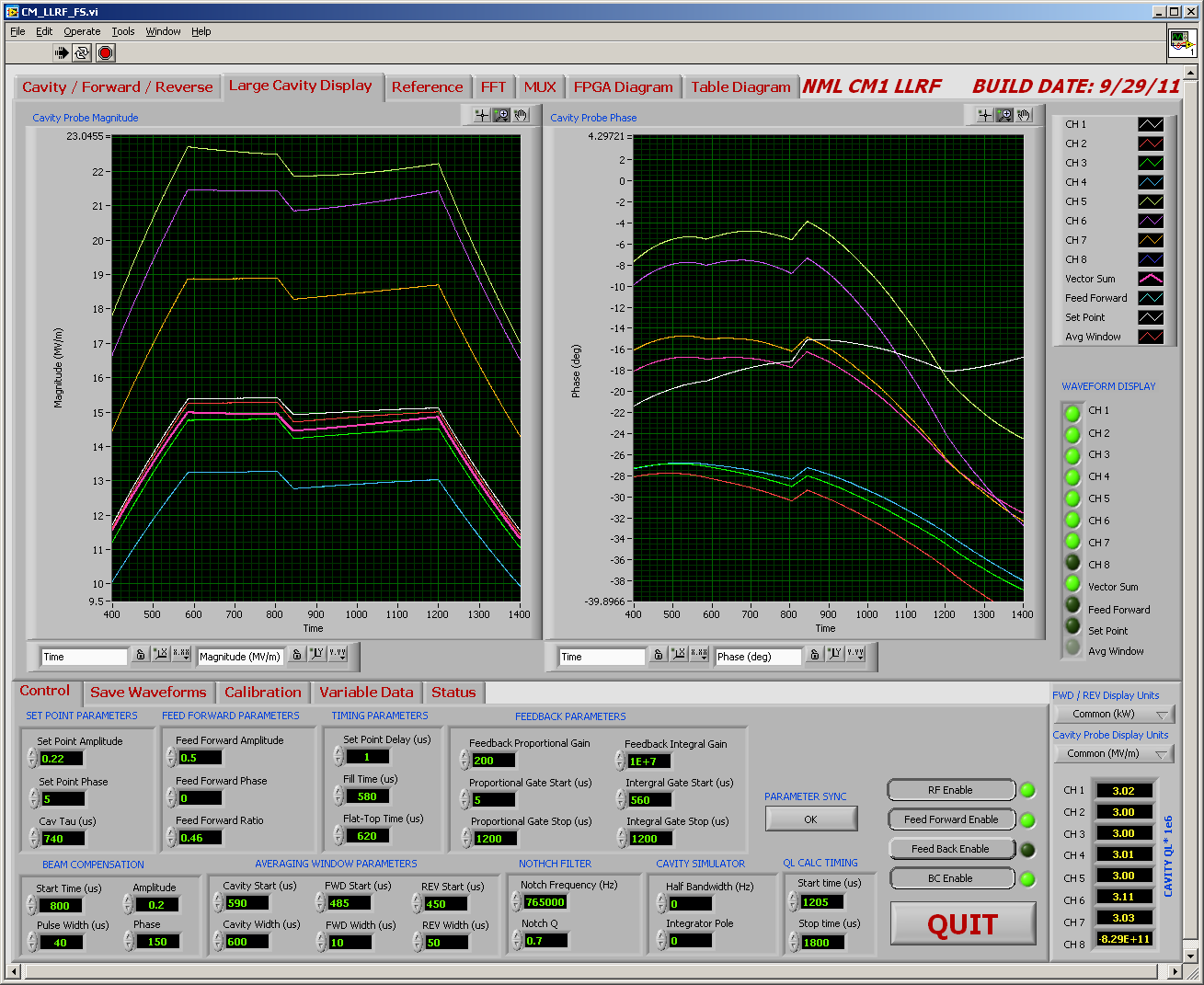 40% drop in RF voltage @150 degree phase angle  
40 msec pulse width
No feedback
B. Chase    October 25-27, 2011 Project X Collaboration Meeting
17
[Speaker Notes: Disturbance .2 150 degrees]
Disturbance with only Vector Sum Shown
Gradient drops 0.5 MV/m and shifts 1.5 degrees during 40ms
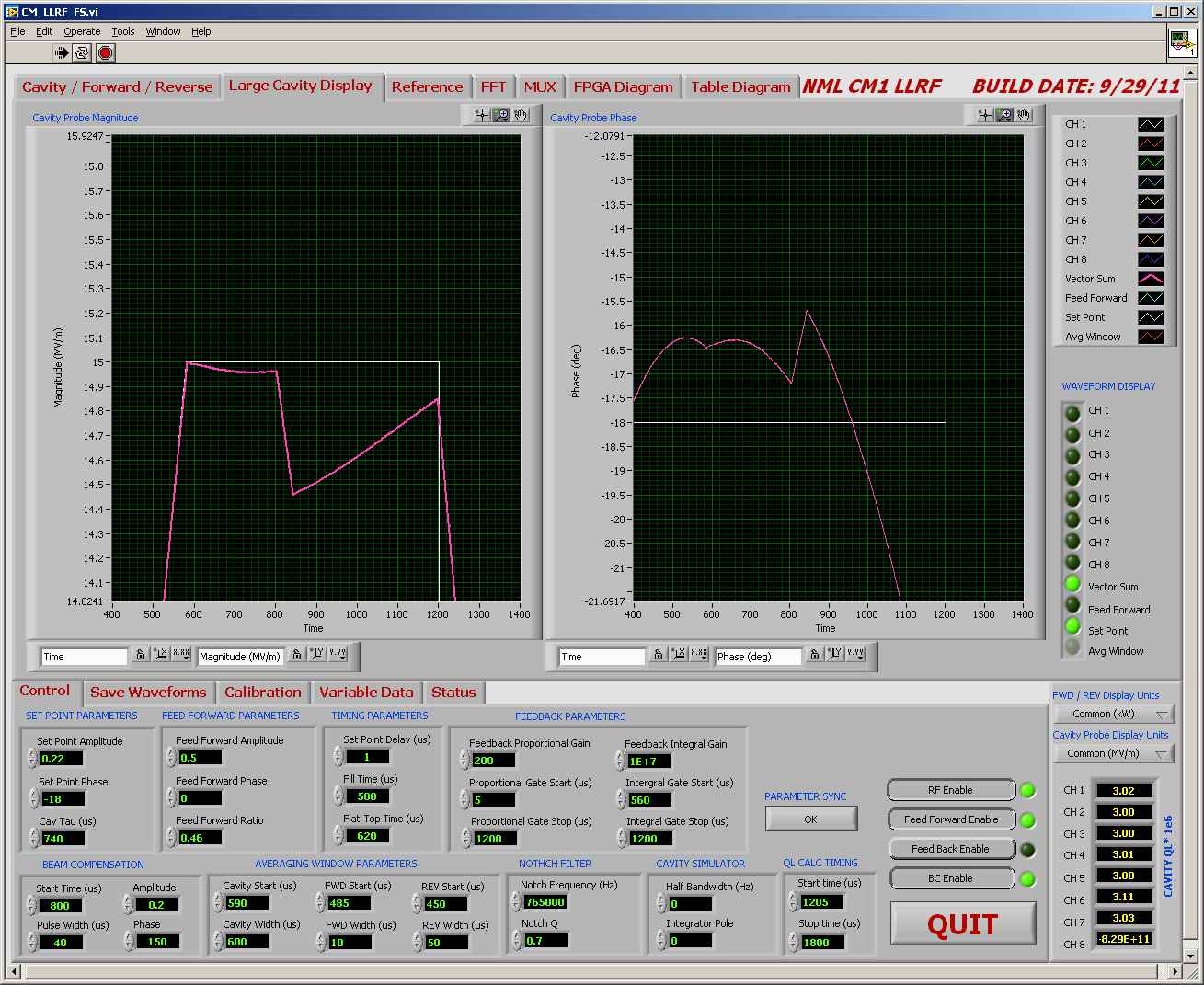 B. Chase    October 25-27, 2011 Project X Collaboration Meeting
18
[Speaker Notes: Closeup of disturbance]
Disturbance Response with Feedback On
Calibrated Proportional gain = 200, Integral gain = 1e7
0.06 MV/m, 0.13 deg peak
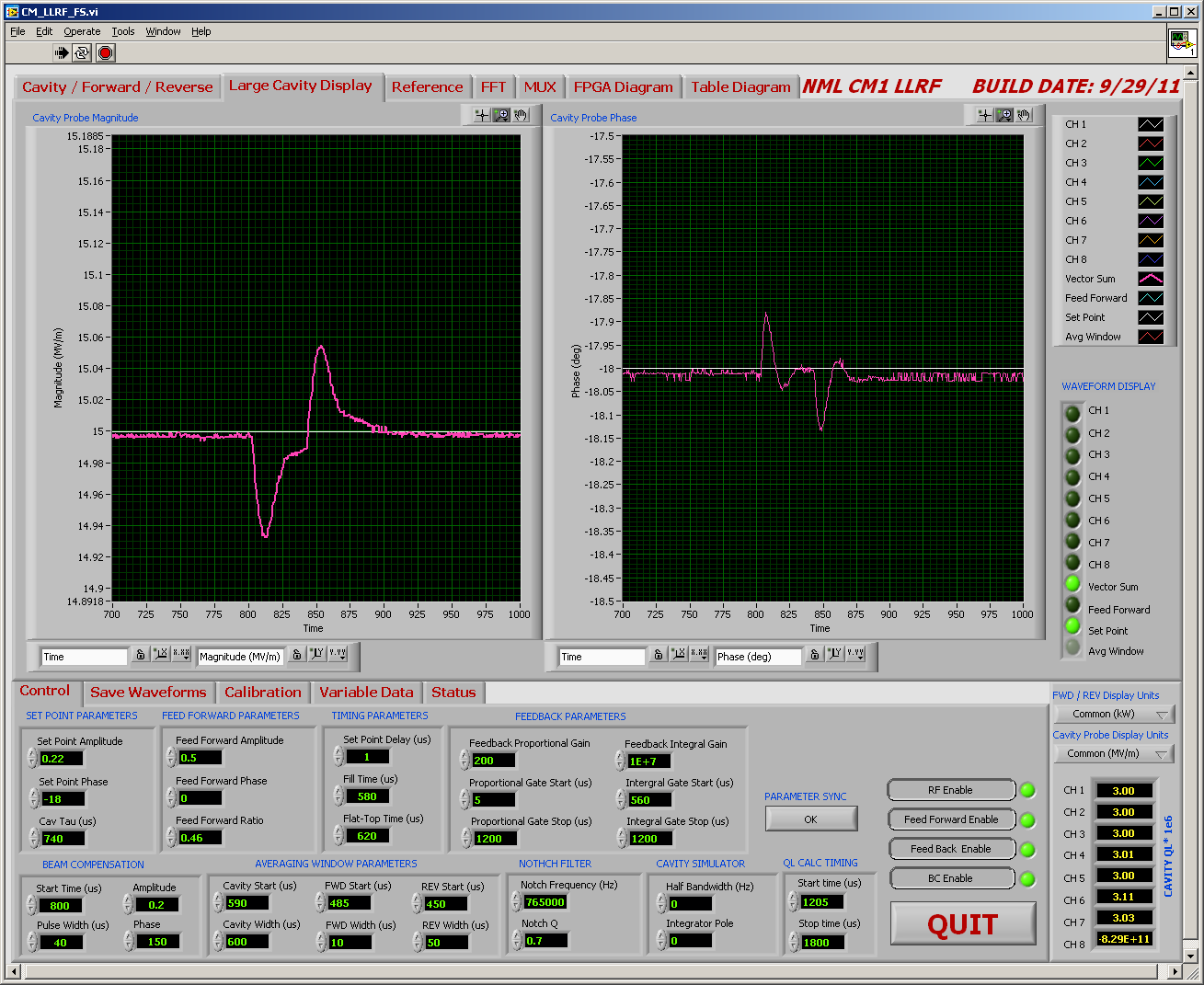 B. Chase    October 25-27, 2011 Project X Collaboration Meeting
19
[Speaker Notes: Compensated fb 200, 1e7]
50 pulse overlay -Cryomodule 1 with seven cavities in vector sum
Vector Sum Phase
Vector Sum Magnitude
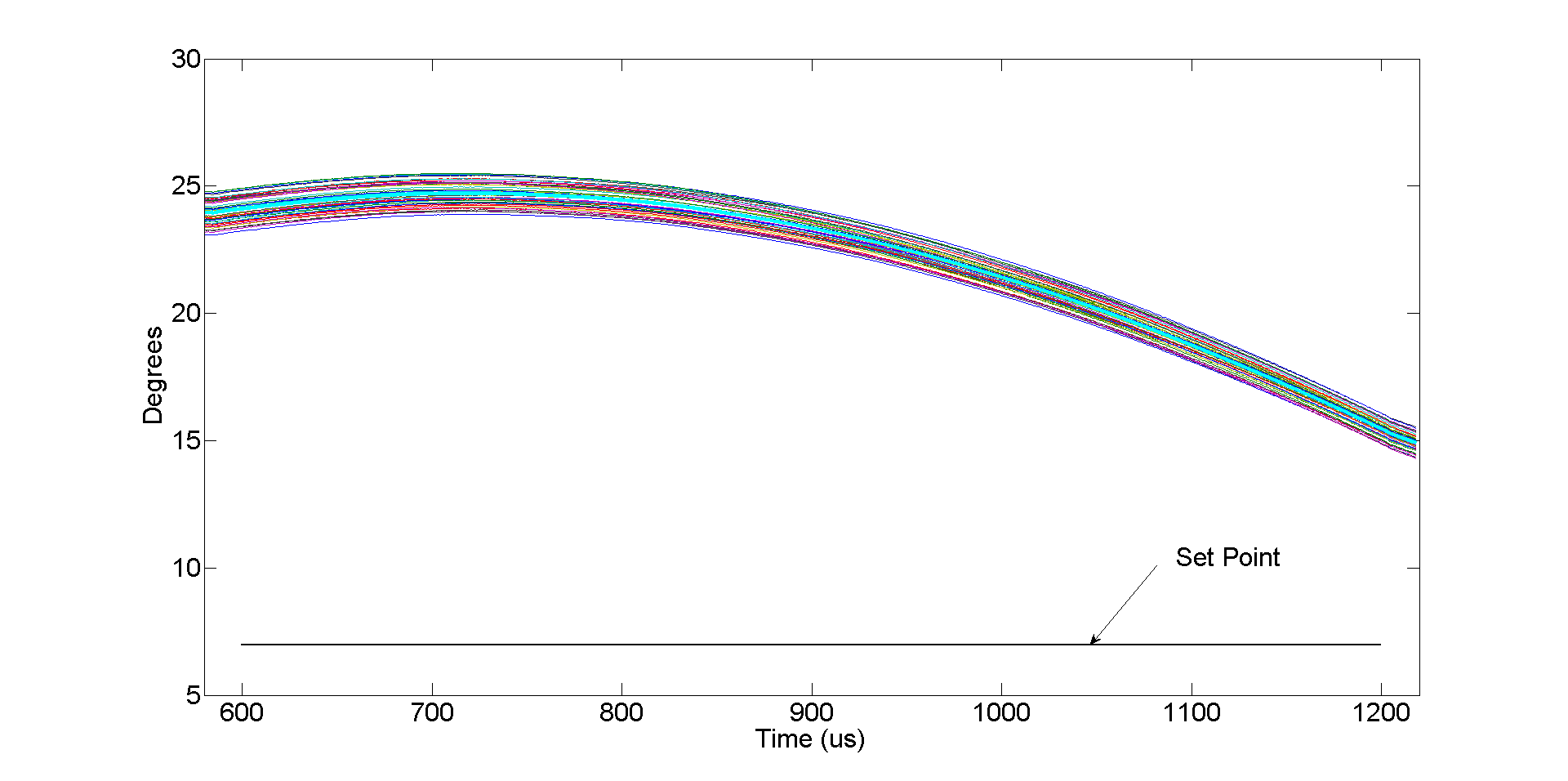 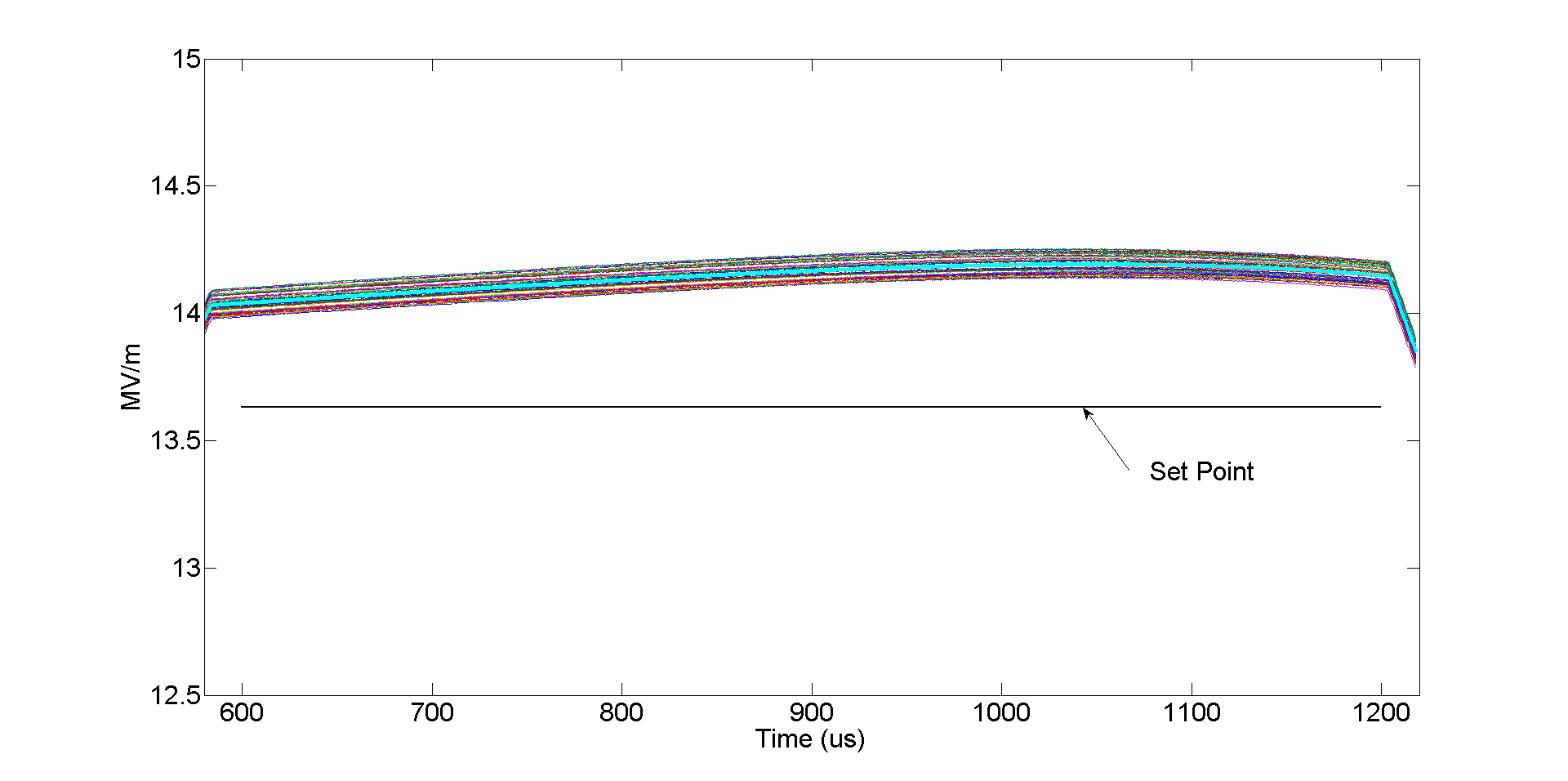 Feedback
OFF
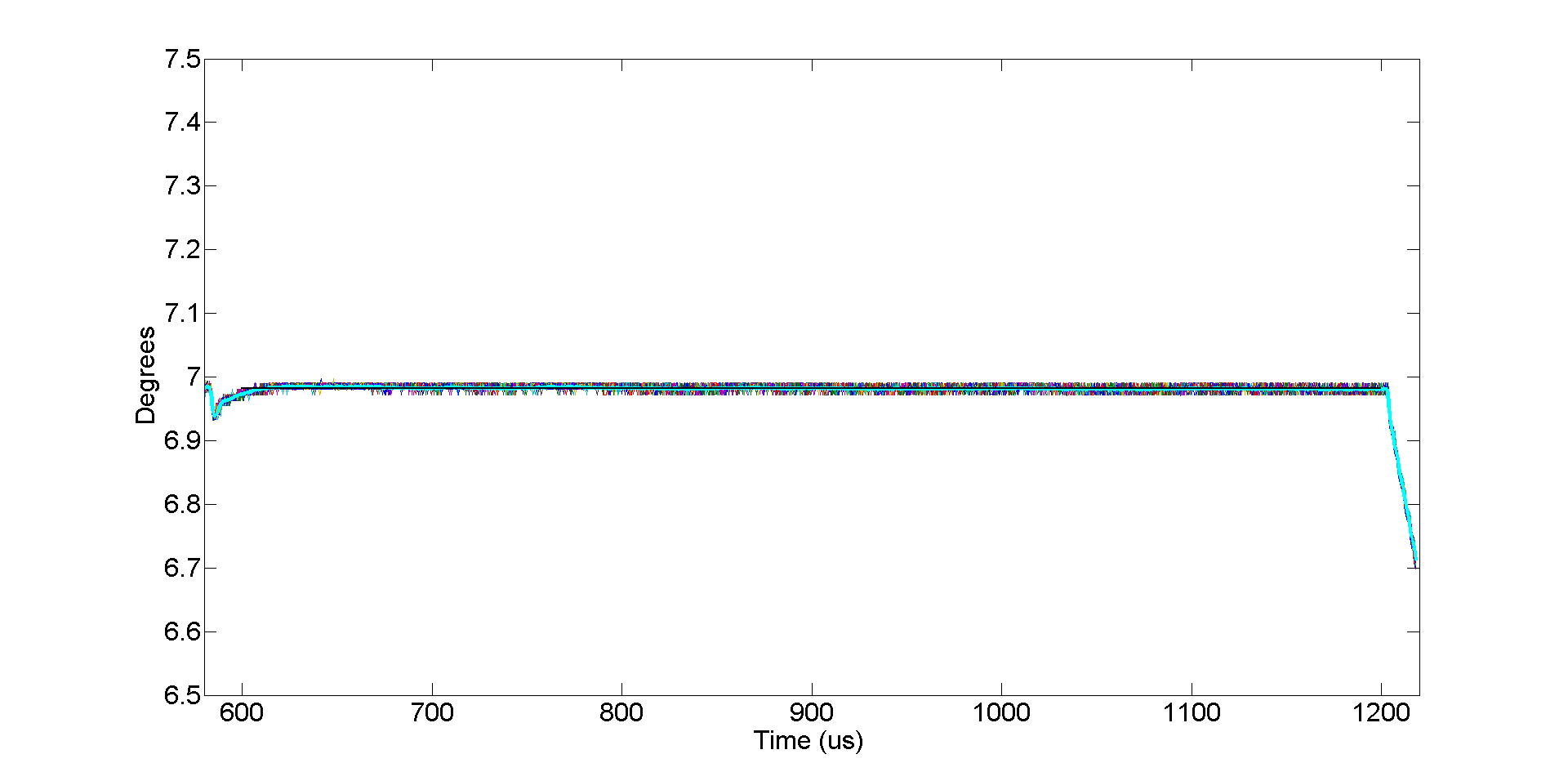 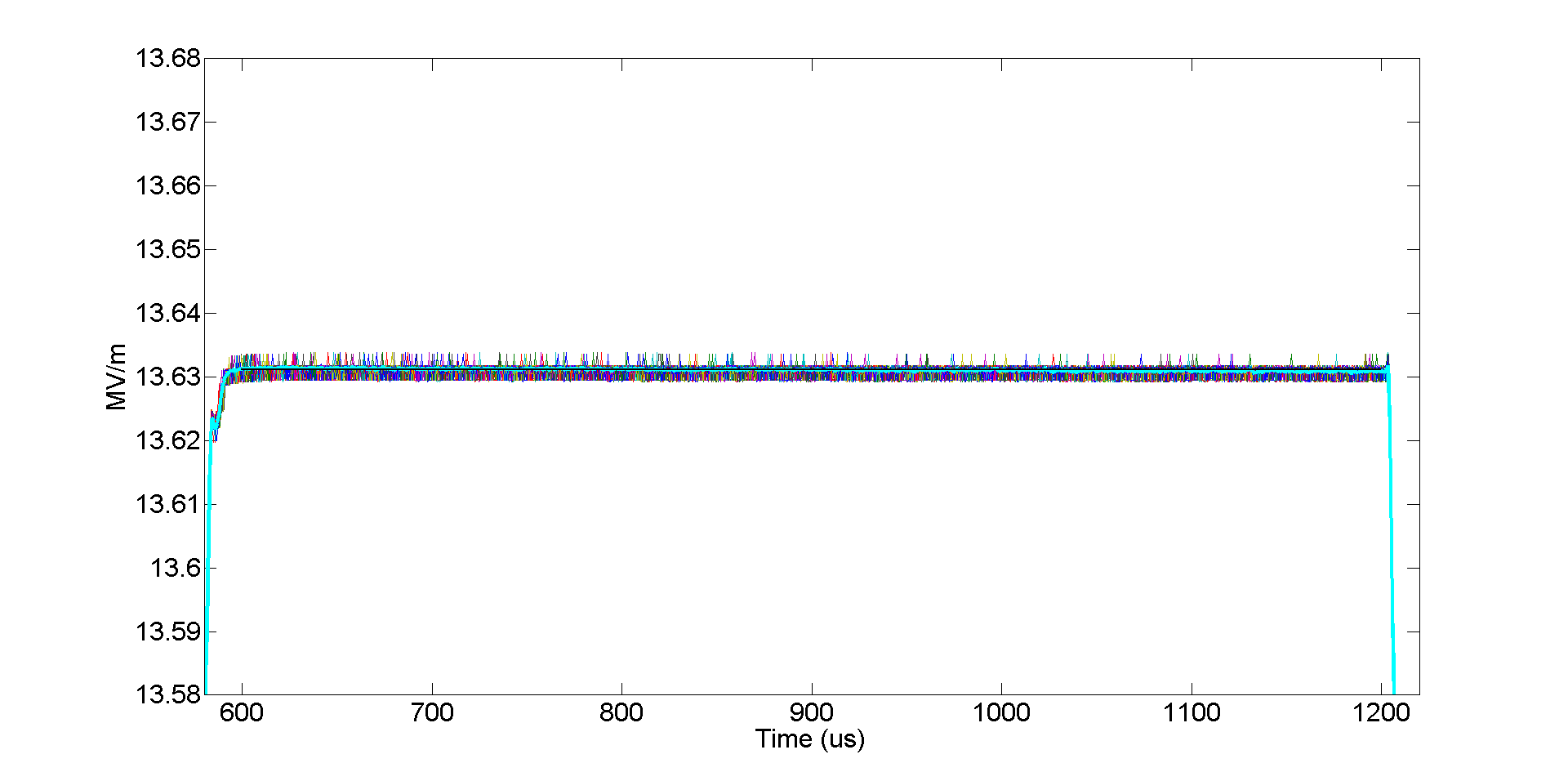 With
Feedback
P = 100
I = 7.5e6
B. Chase    October 25-27, 2011 Project X Collaboration Meeting
20
Vector Sum Magnitude
Vector Sum Phase
Vector Sum Magnitude
Vector Sum Phase
Vector Sum Magnitude
Vector Sum Phase
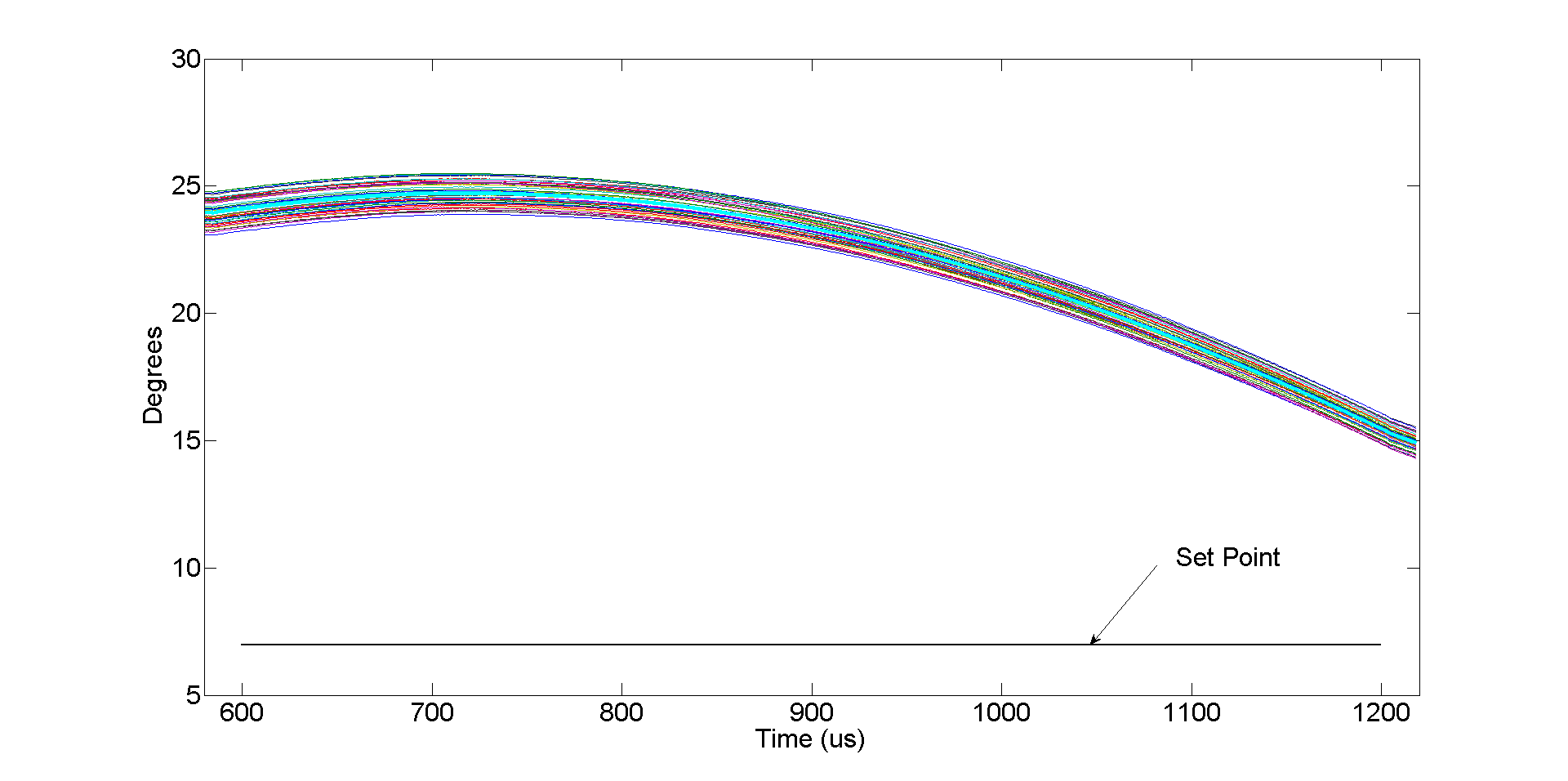 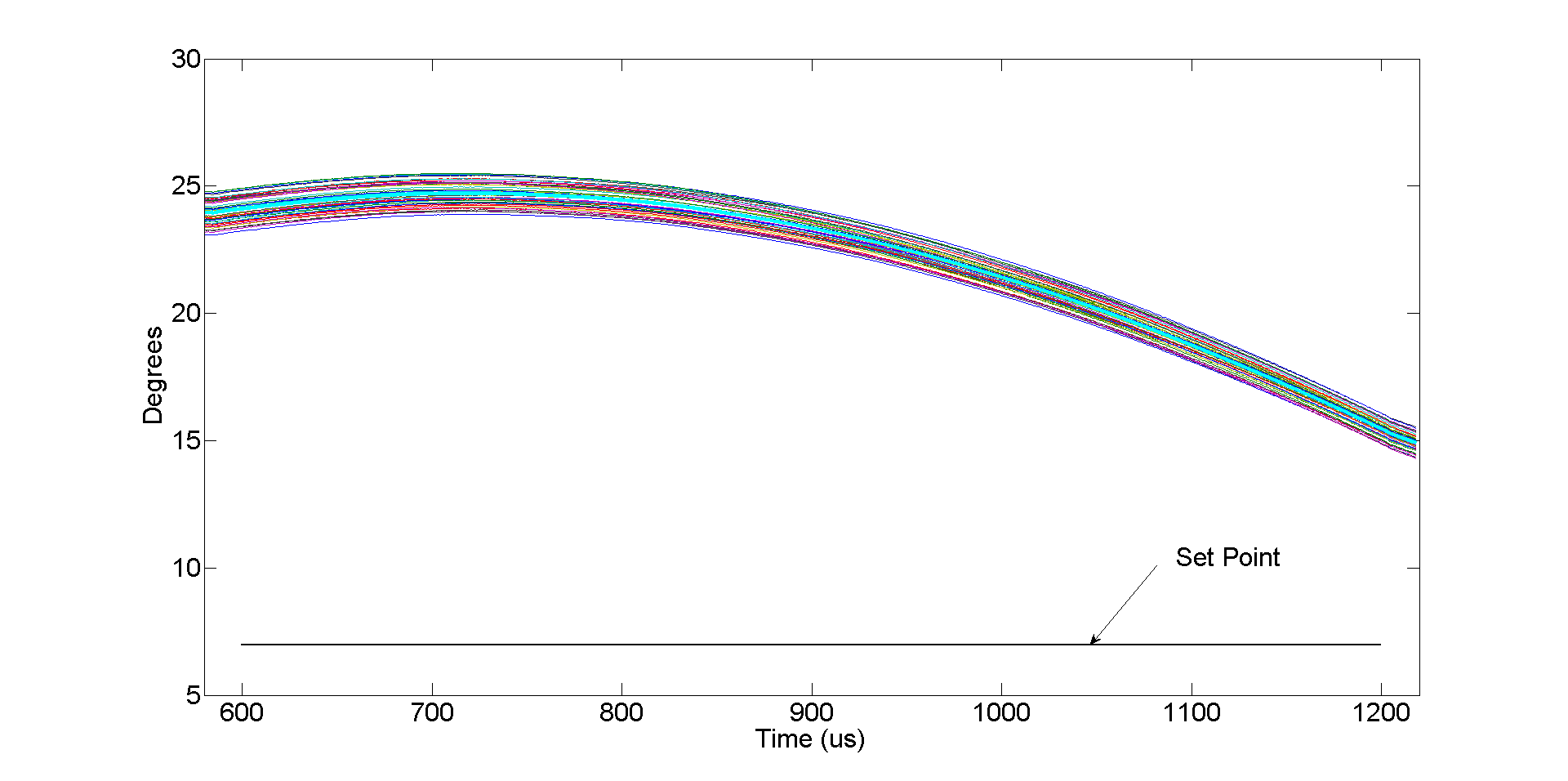 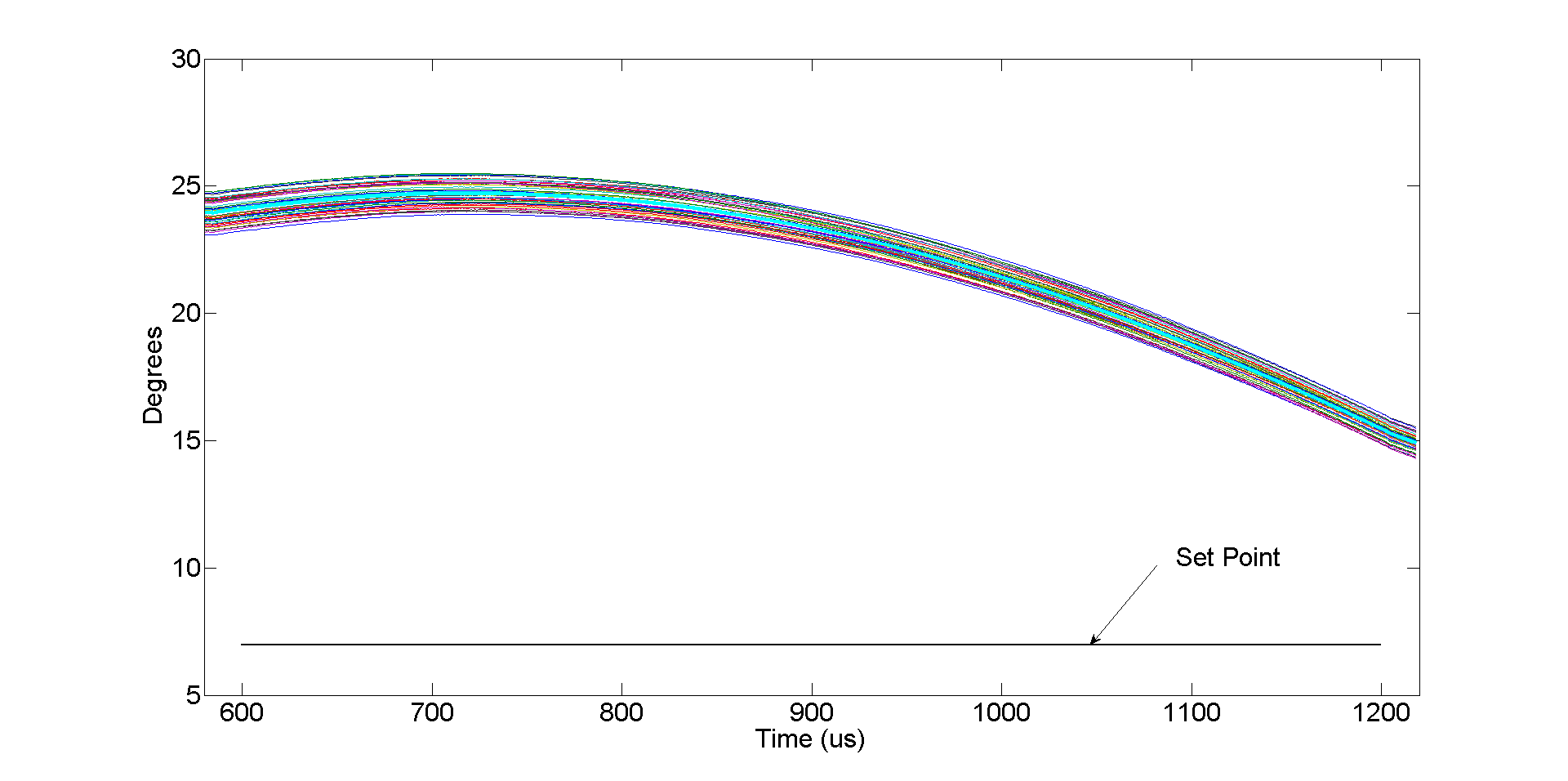 Without
Feedback
Without
Feedback
Without
Feedback
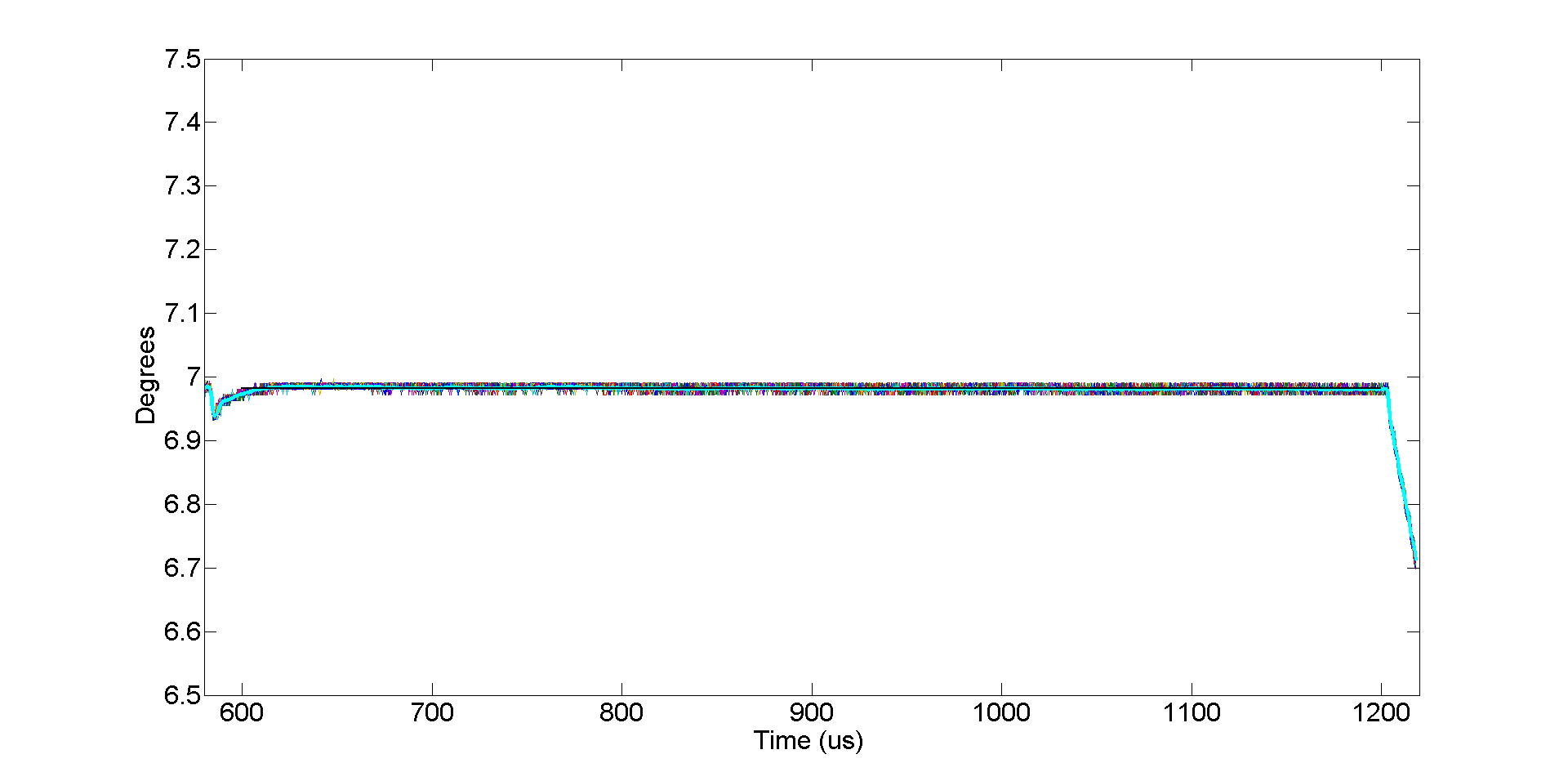 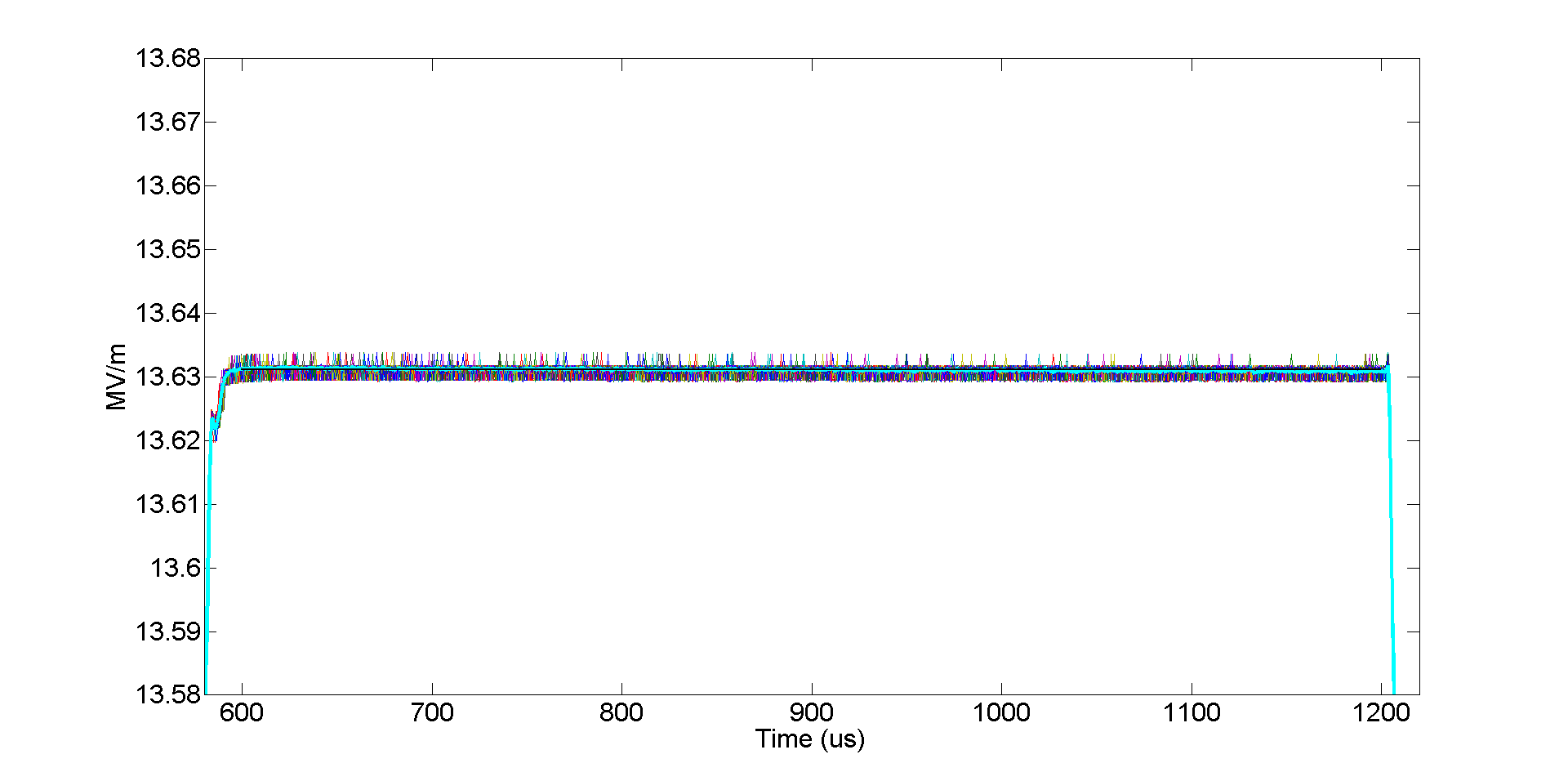 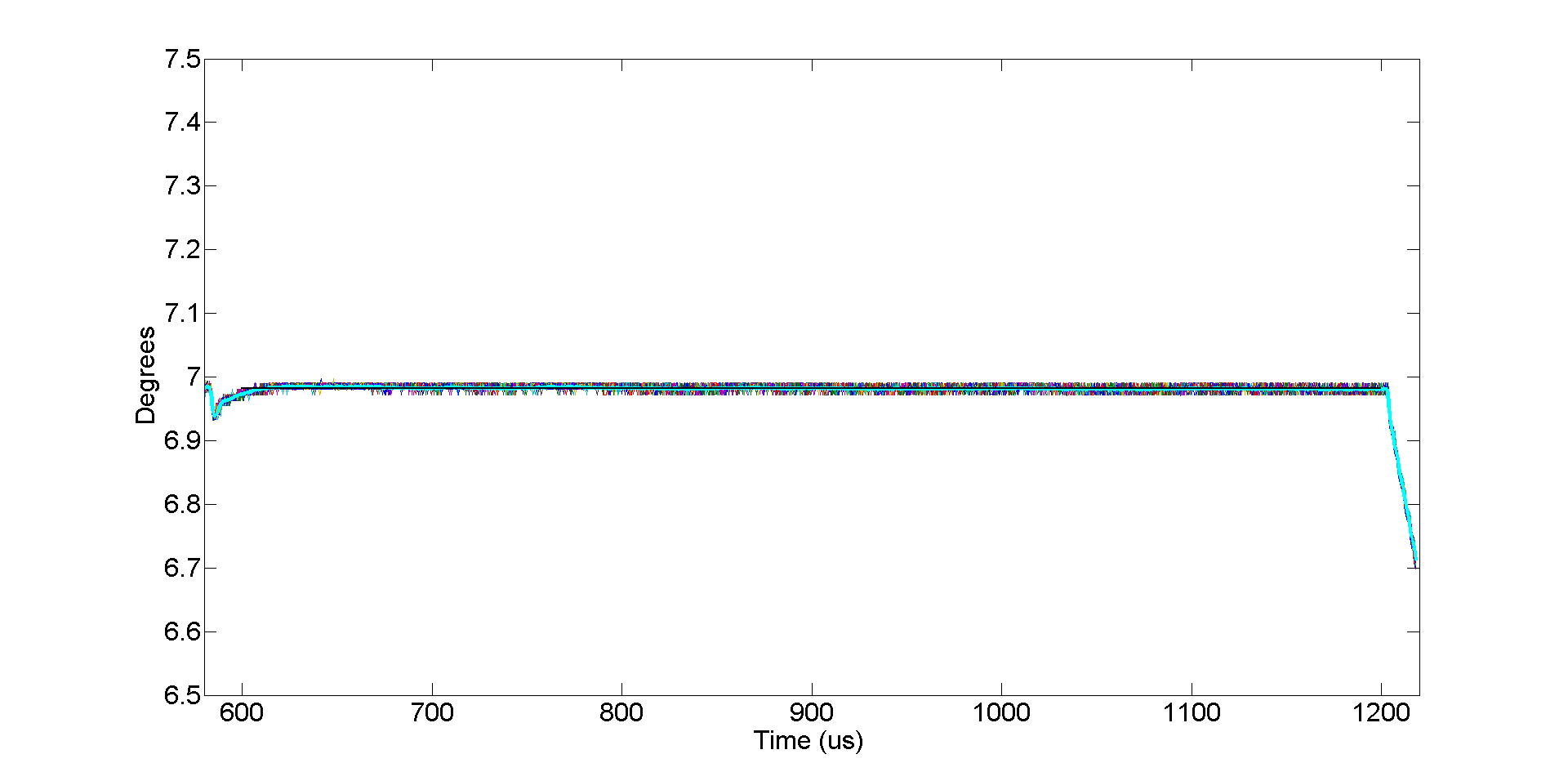 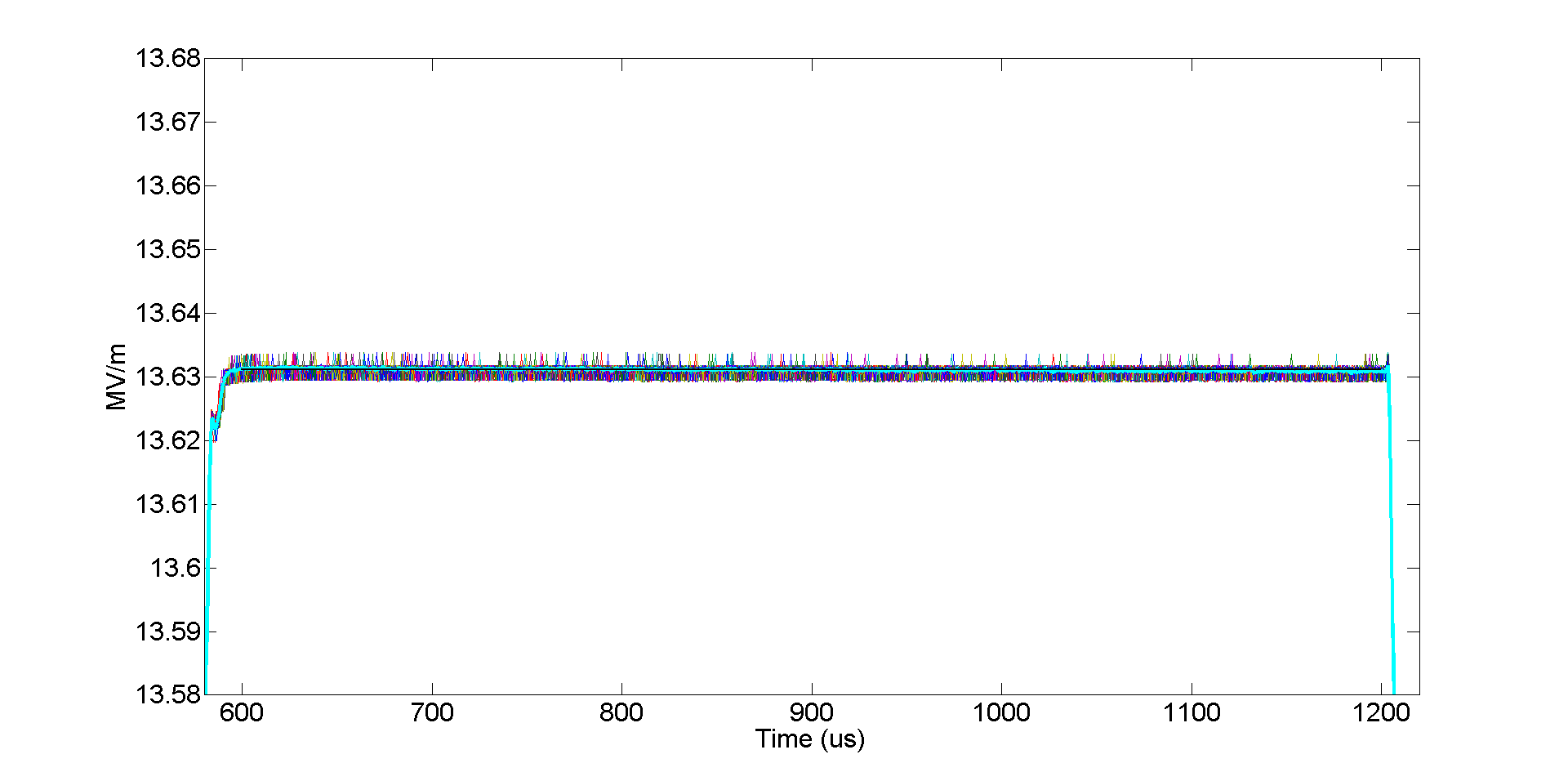 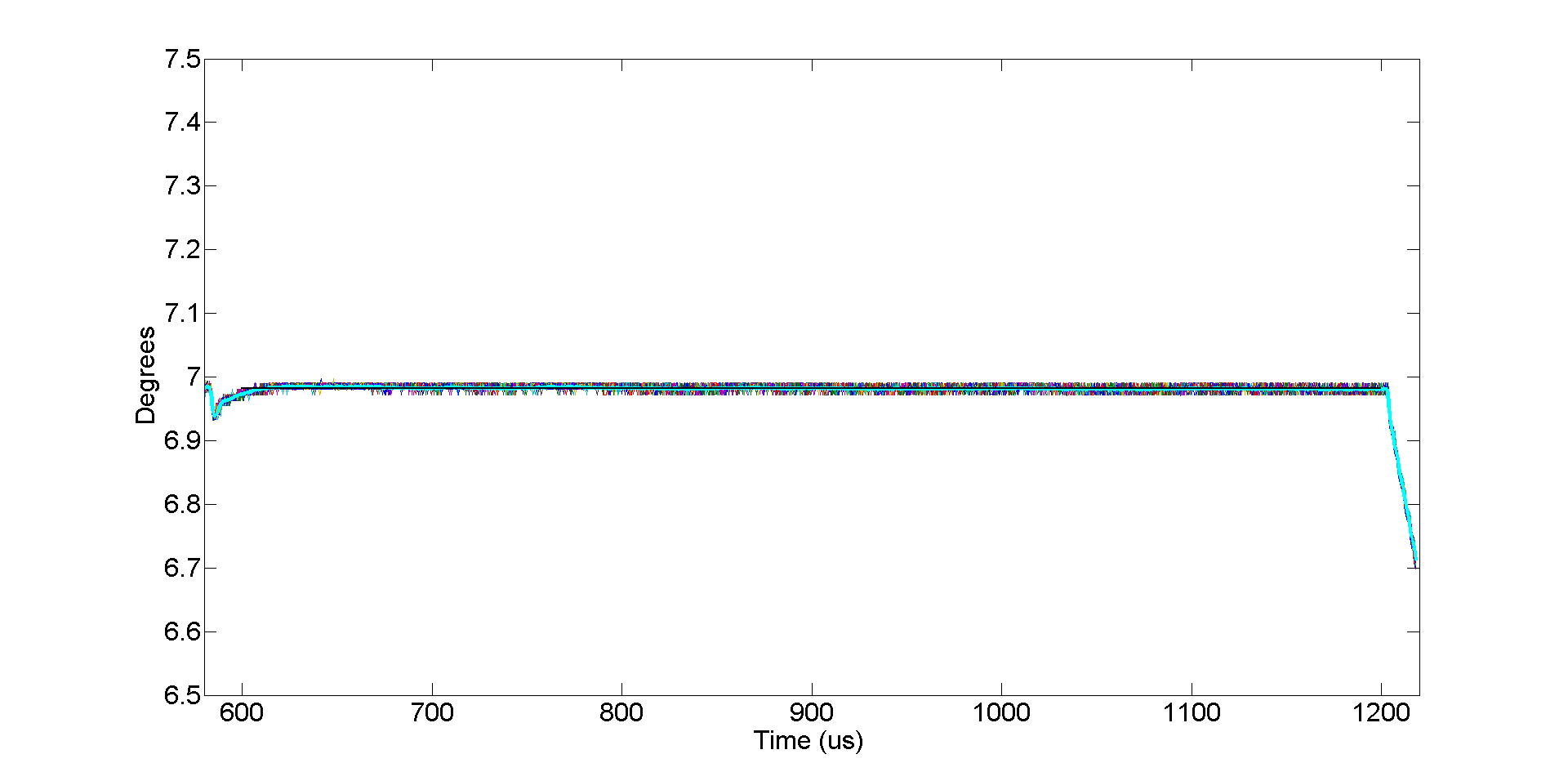 With
Feedback
P = 100
I = 7.5e6
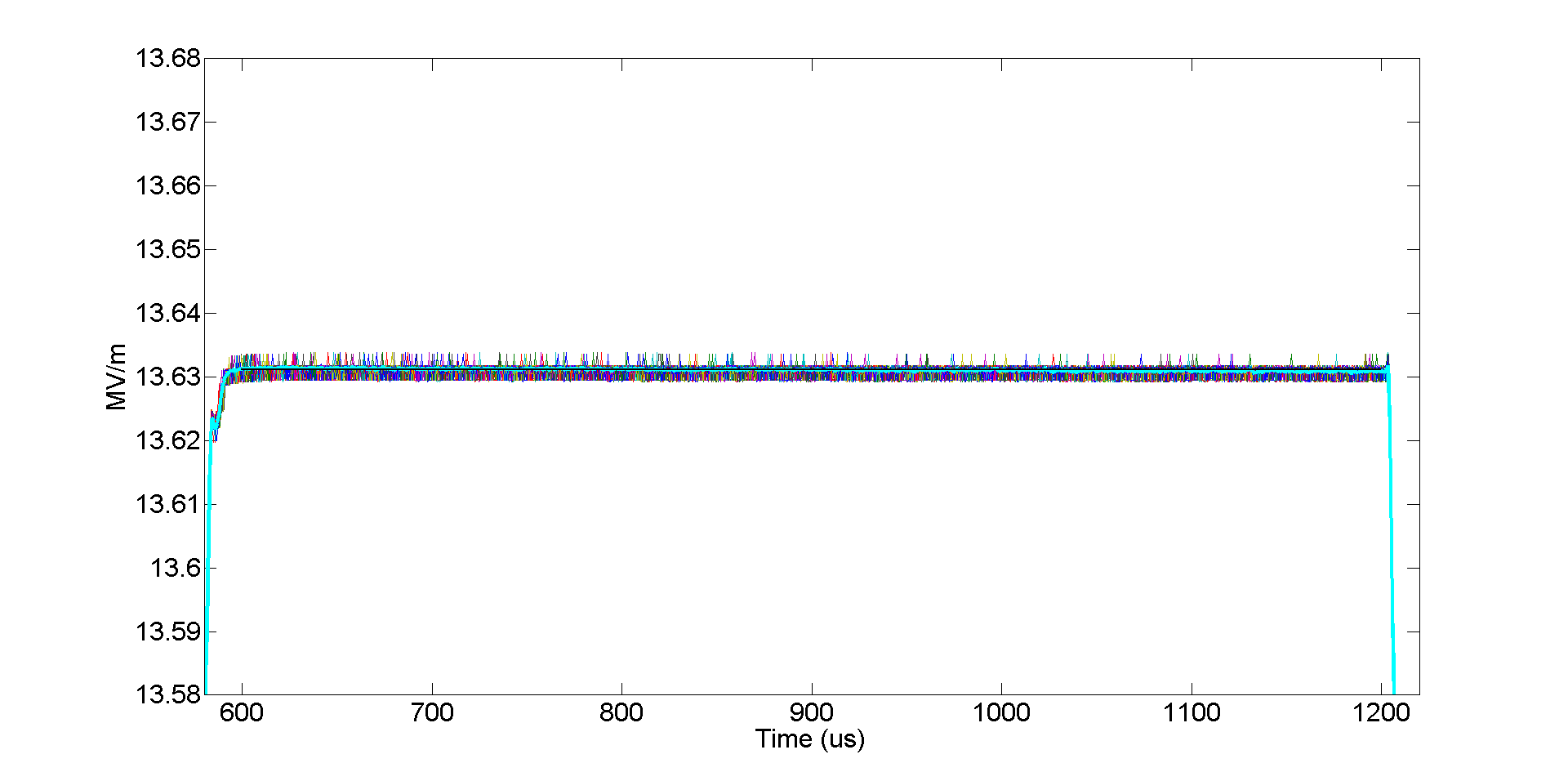 With
Feedback
P = 100
I = 7.5e6
With
Feedback
P = 100
I = 7.5e6
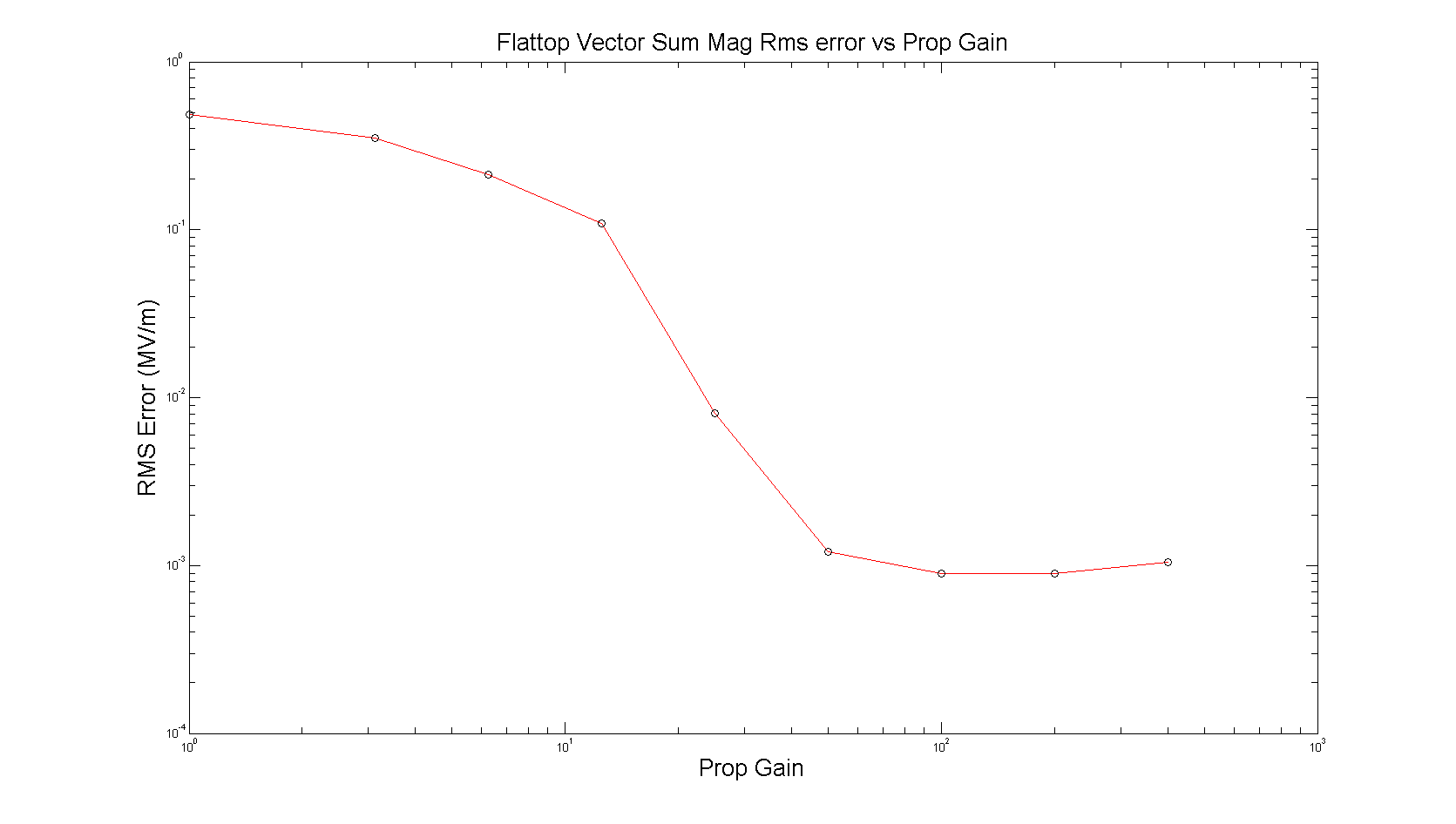 Flattop Vector Sum RMS Error vs Gain
 (Igain = Pgain x 7.5e4)



Internal measured loop error
Receiver noise is below this level





RMS error at low gain is dominated by static errors and cavity tilts
0.007% RMS
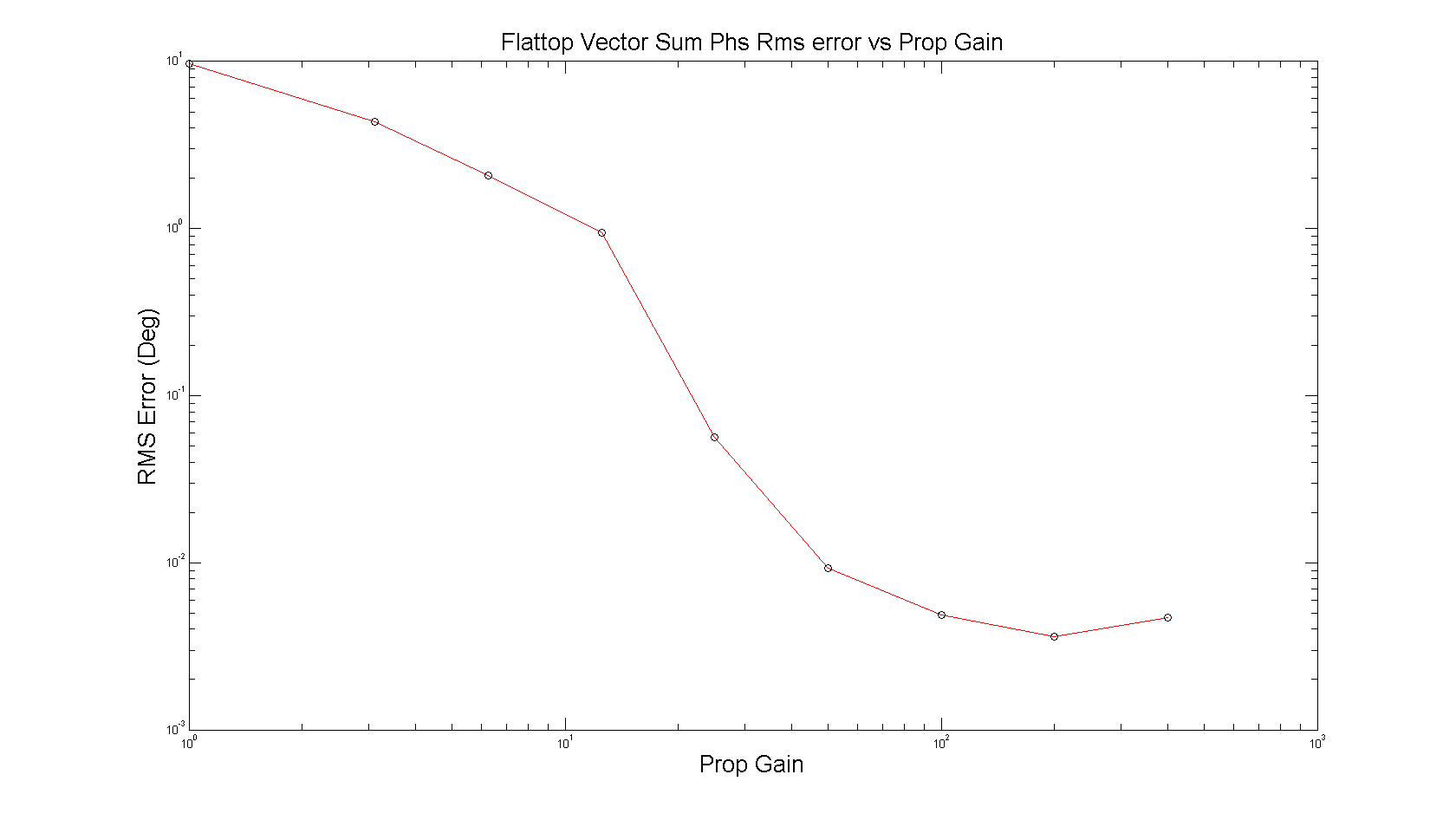 0.004 deg RMS
B. Chase    October 25-27, 2011 Project X Collaboration Meeting
21
Future Plans
SRF Test Facility
Replace CM1 with CM2 (January quarter 2012)
Commission gun (May 2012)
Commission CC1 (Sept 2012)
Beam (2013)
Support Project X test accelerator
LLRF performances study and develop specifications for long pulse operation regime
Develop LLRF control  system for cavity, operating in long-pulse regime, based on multiple tests of ILC like cavities in HTS and NML cryomodule
Develop models and software for long-pulse operations with LLRF controls
Develop specifications and  costing of LLRF system.
B. Chase    October 25-27, 2011 Project X Collaboration Meeting
22